Українська мова
2 клас. 
Розділ 1. Звуки. Букви. Склади. Наголос.
Урок 14
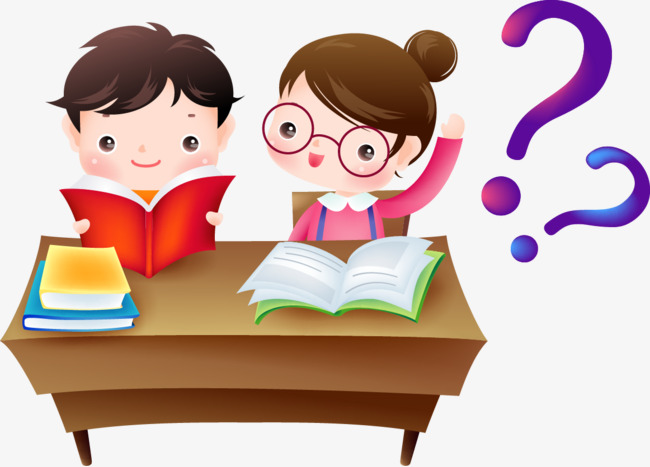 Правильно вимовляю дзвінкі приголосні звуки в кінці слів і складів.
Послухай вірш і налаштуйся на урок
Учитель посміхається,
Урок наш починається.
Сіли, діти, всі рівненько,
Усміхнулися гарненько,
Настрій на урок взяли,
Працювати почали.
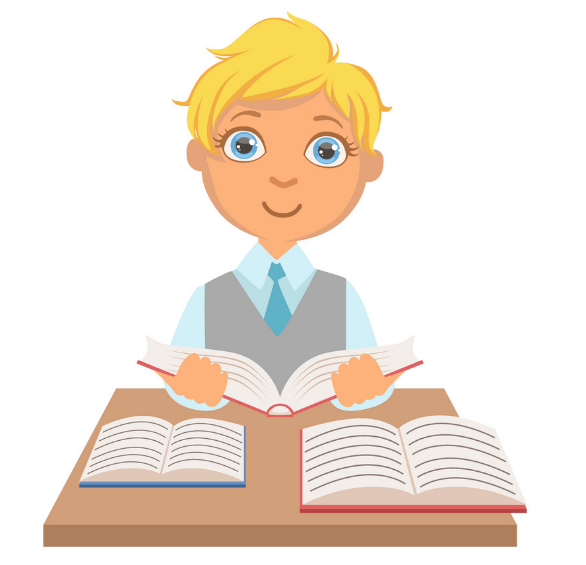 Емоційне налаштування на урок
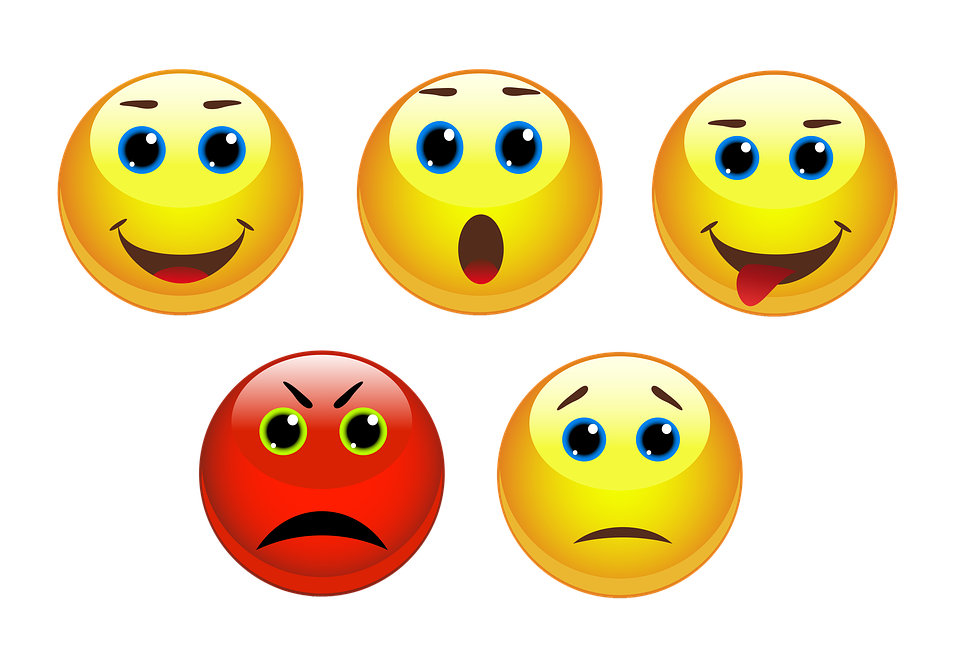 Розглянь смайли й вибери той, 
що відображає твій настрій на початку уроку
Гра «Так чи ні?»
Чи правильно поставлено апостроф у словах? Якщо ні, виправи.
Чи правильно визначено кількість звуків і букв у словах? Якщо ні, виправи.
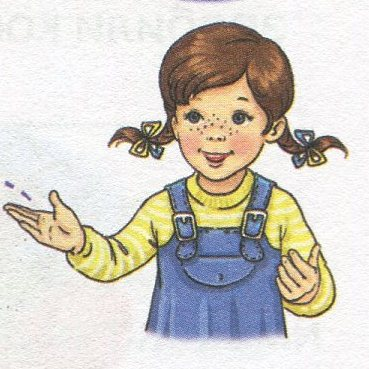 Бур’ян, бур’як , дев’ять, комп’ютер, сім’я, див’о, знанн’я, гал’явина,
Джем —  4 б.  4зв.; 
ящик —  4 б.  4 зв.;
 Київ —    4 б. 4  зв.
3
6
5
На подвір'ї діти грали в м'яч.
Склади речення за мнемотаблицями.
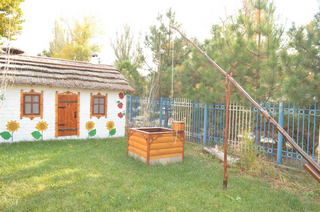 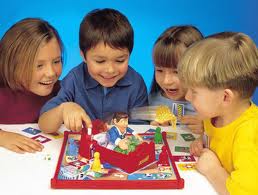 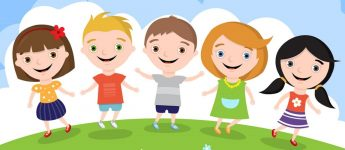 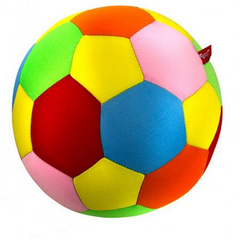 Повідомлення теми уроку
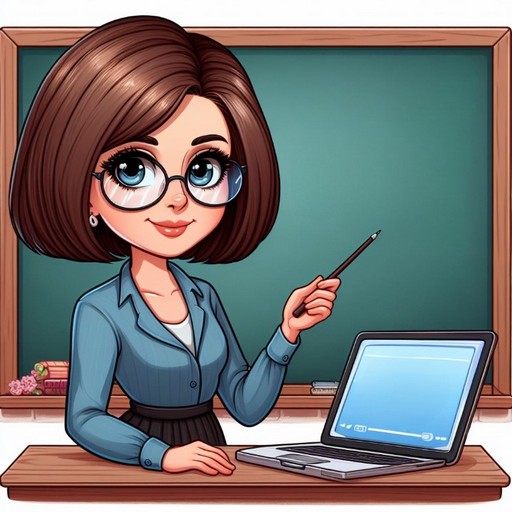 Сьогодні на уроці української мови ми вчитимемось правильно вимовляти та писати дзвінкі приголосні звуки 
в кінці слів і складів. 
Проведемо навчальне списування.
Щебетунчик пропонує звукову розминку
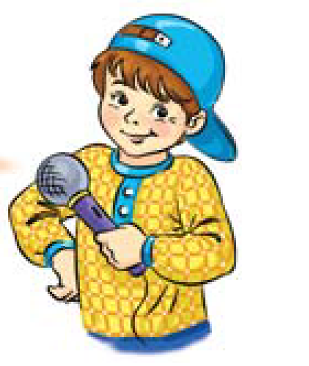 Вимов чітко кожну пару звуків, з'єднаних стрілочкою.
[б]  [г]  [ґ]  [д]  [д’]  [Ж]  [з]  [з’]  [д͡ж]  [д͡з]  [д͡з’]

[п]  [х]  [к]  [т]  [т’]   [ш]  [с]  [с’]     [ч]    [ц]    [ц’]
Проведи дослідження!
Порівняй, який звук у кожній парі вимовляється голосніше, а який – тихіше.
Визнач, у якому ряду подано дзвінкі приголосні звуки. Вимов їх дзвінко.
В якому ряду подано глухі приголосні звуки? Вимов їх приглушено.
Прочитай правило, як правильно вимовляти слова з дзвінкими приголосними звуками.
Дзвінкі приголосні звуки в кінці слова і складу вимовляємо дзвінко.
Підручник.
Сторінка
23
Прочитай слова, дотримуючись правила.
зуб
дубки
берізка
берег
садки
ліжко
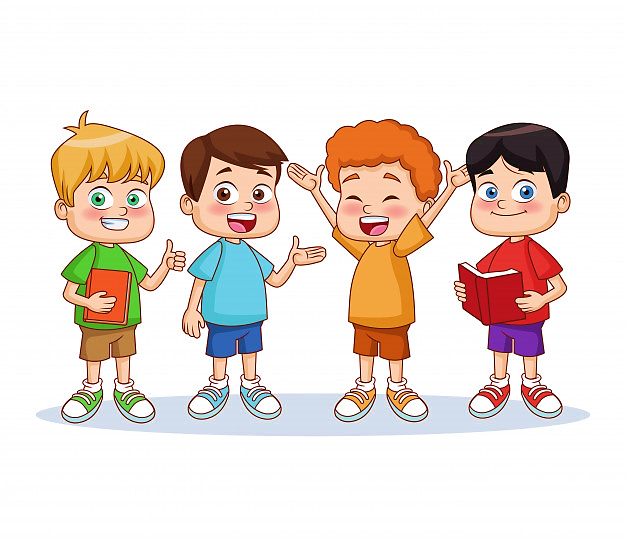 Підручник.
Сторінка
23
Прочитай речення, замінивши малюнки словами.
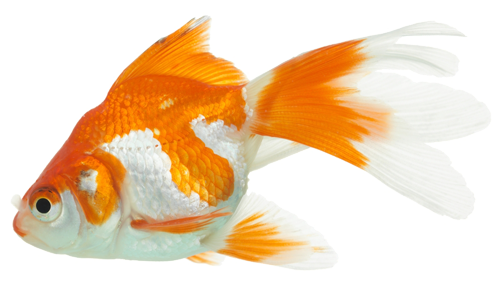 В акваріумі плавала золота                .            
Оленка подарувала Сергійкові цікаву                 .
На узліссі росте великий              .        
4. На озері плаває білий                 .
рибка
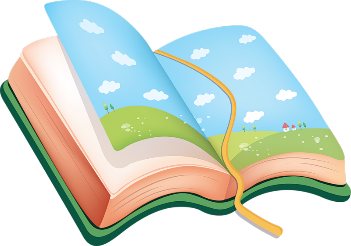 книжку
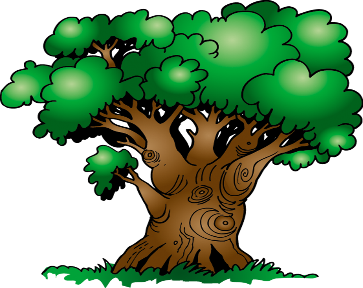 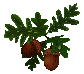 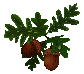 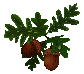 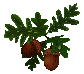 дуб
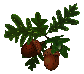 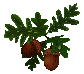 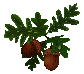 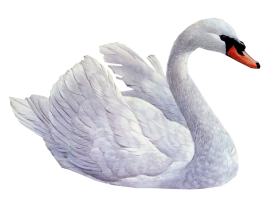 лебідь
Підручник.
Сторінка
23
Навчальне списування
Прочитай змінені речення. Запиши їх, диктуючи слова по складах.
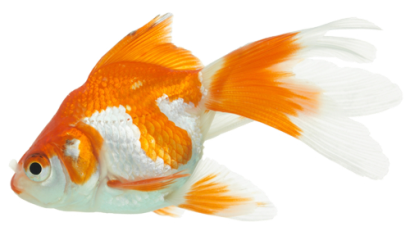 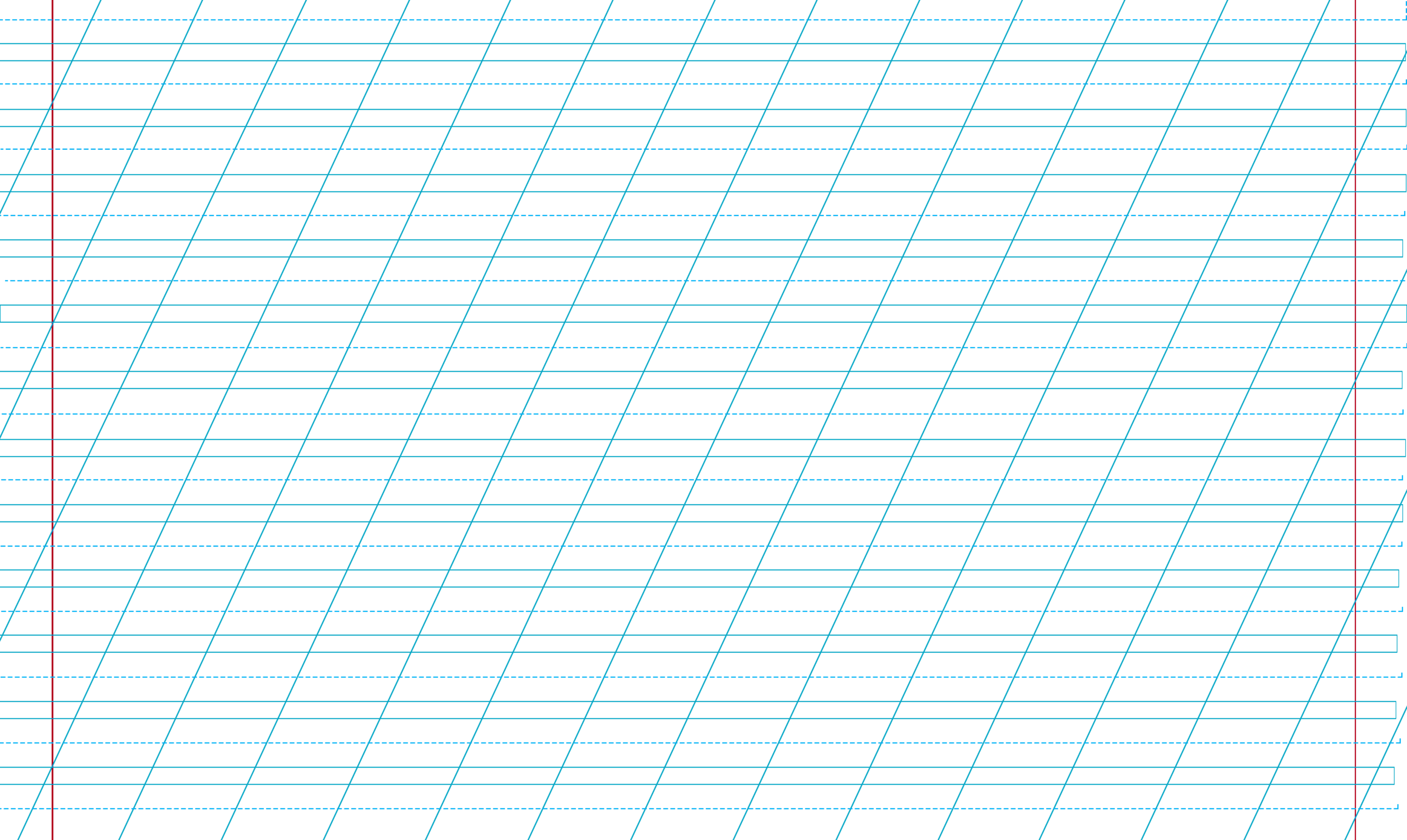 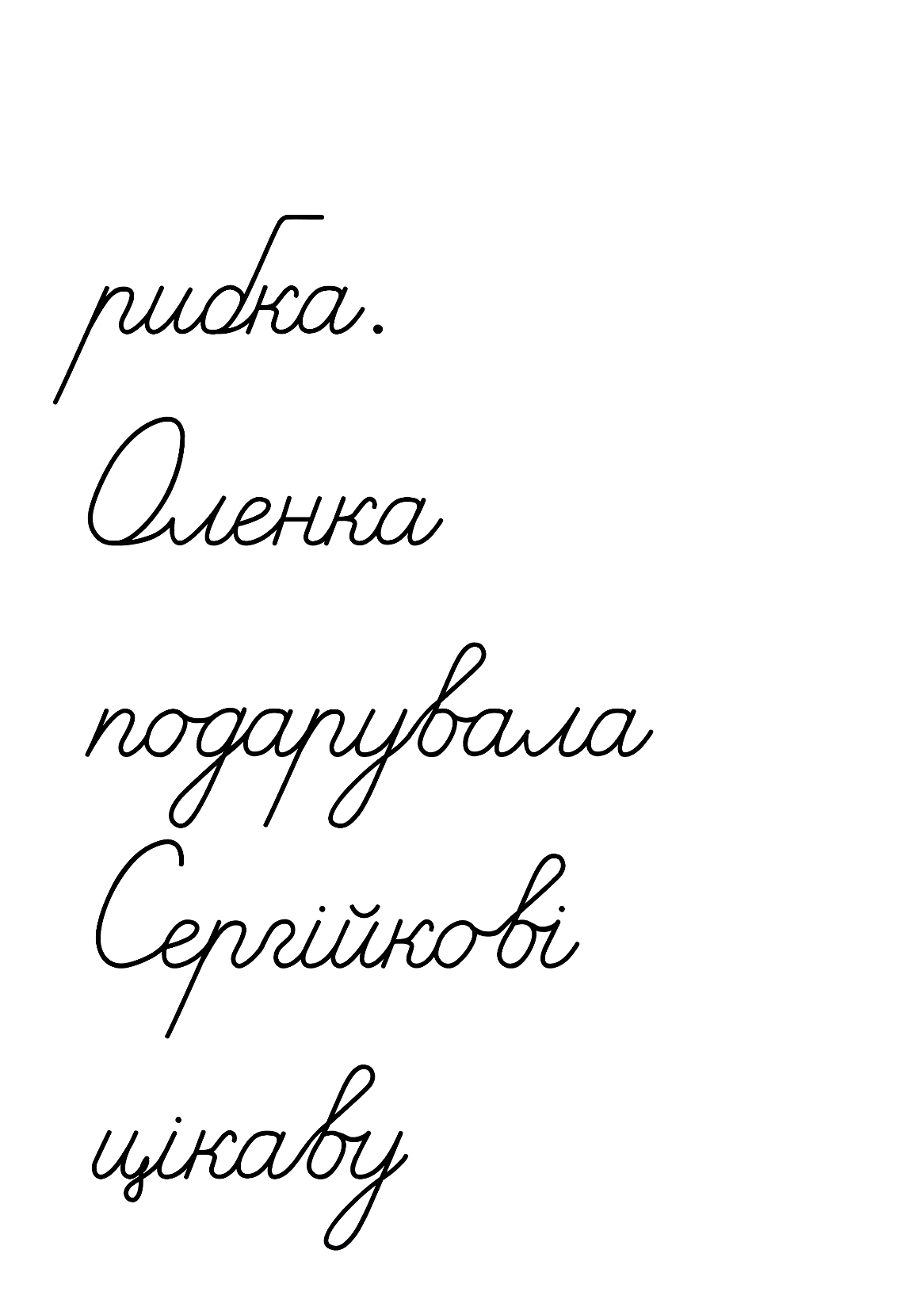 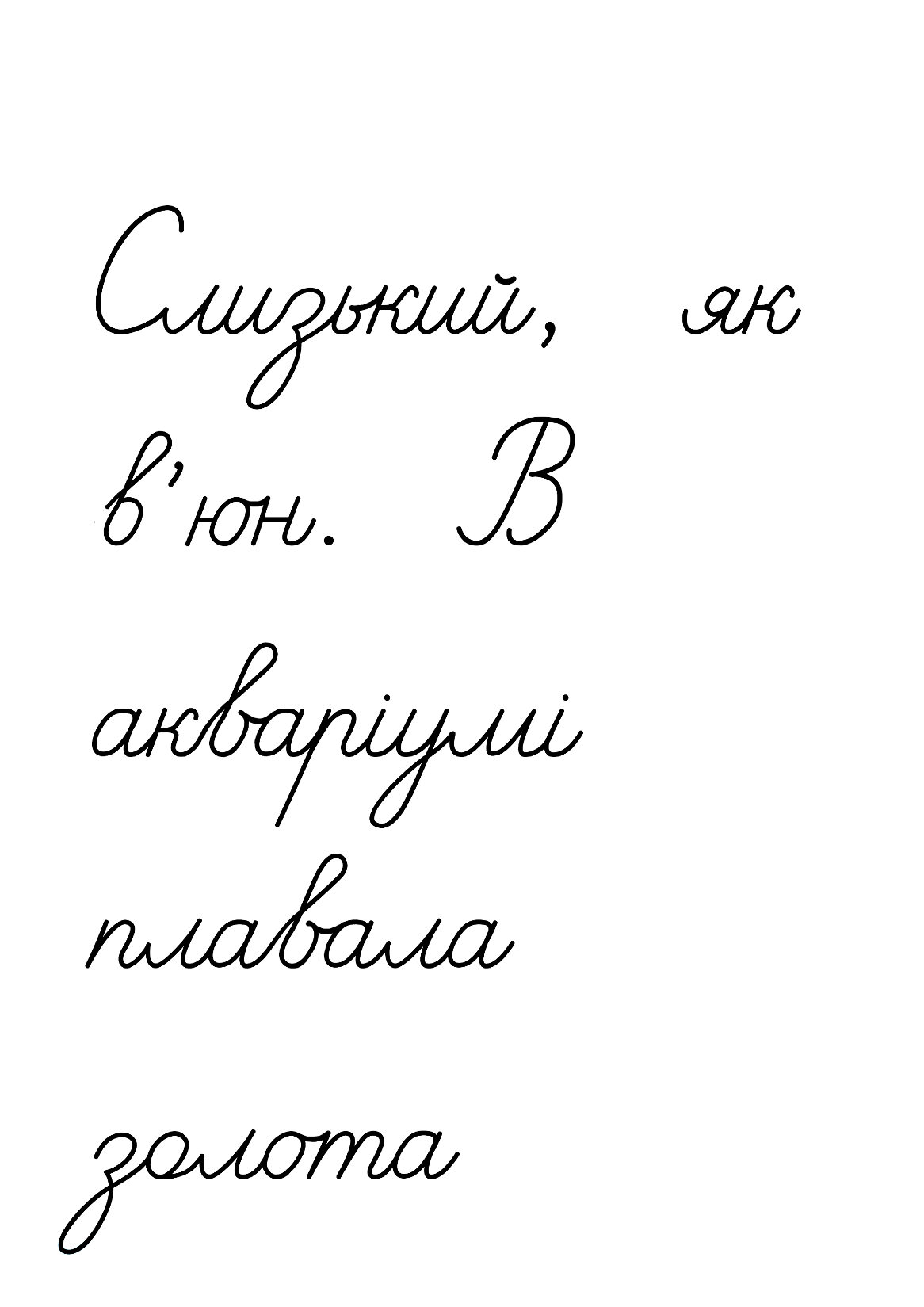 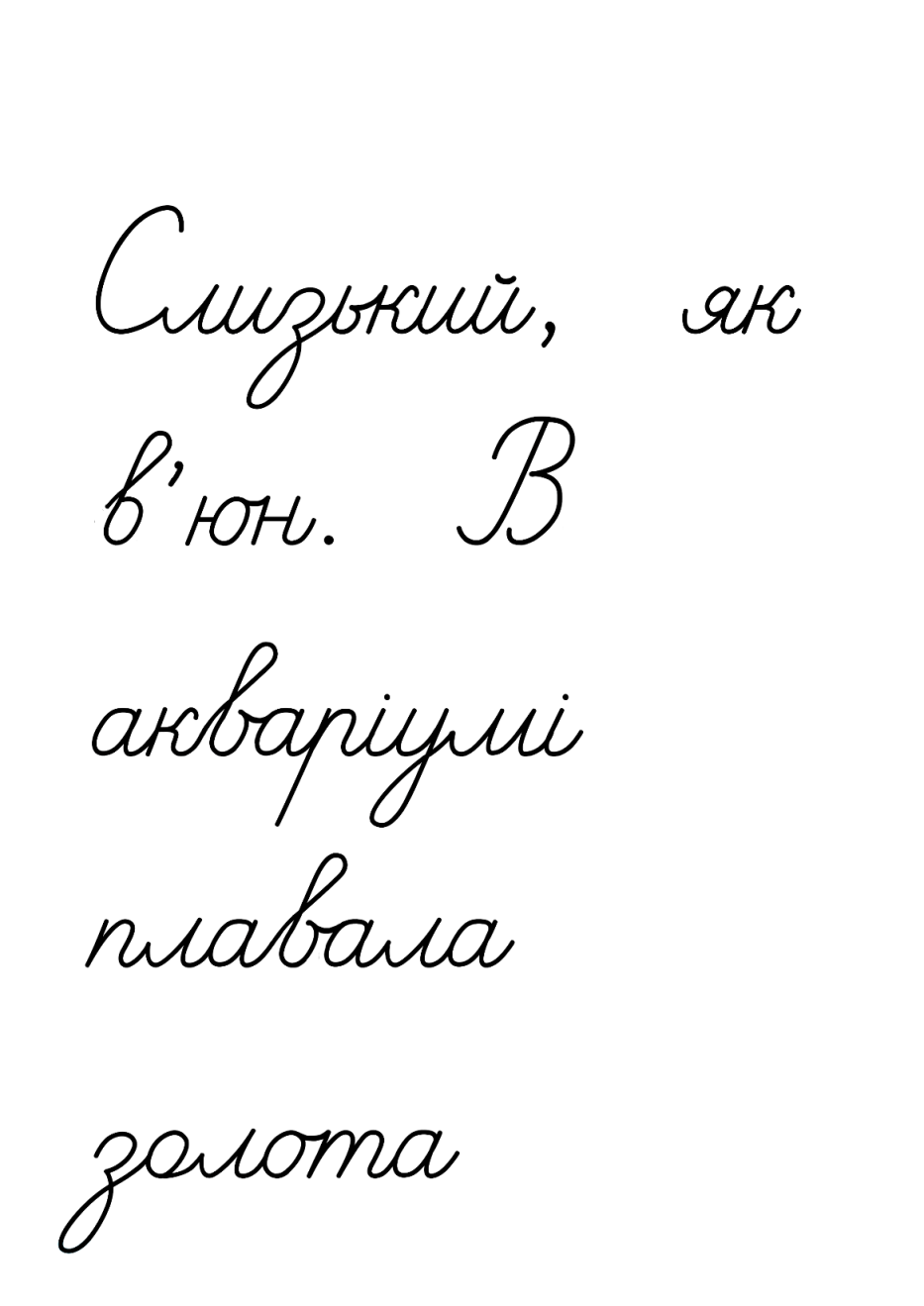 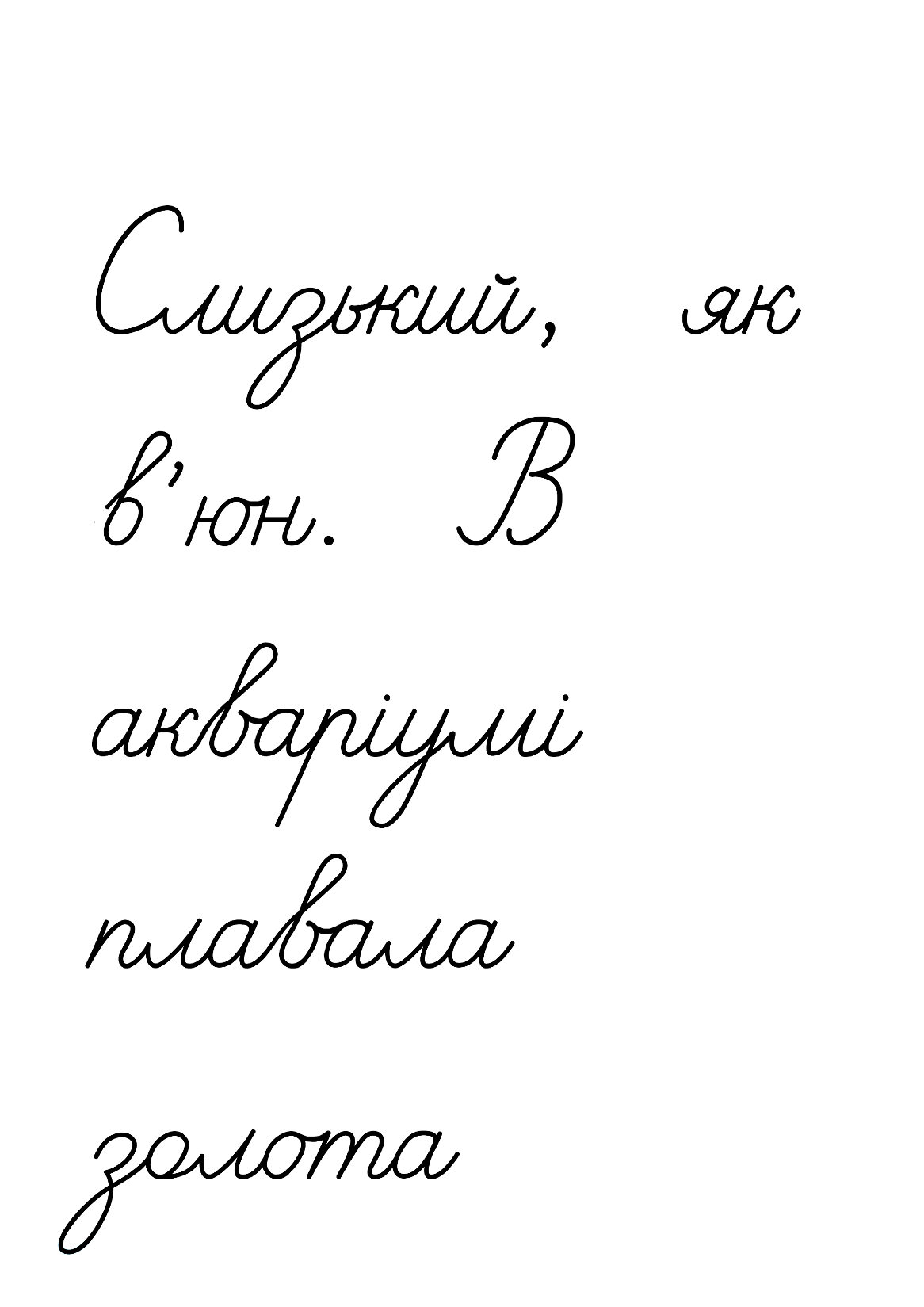 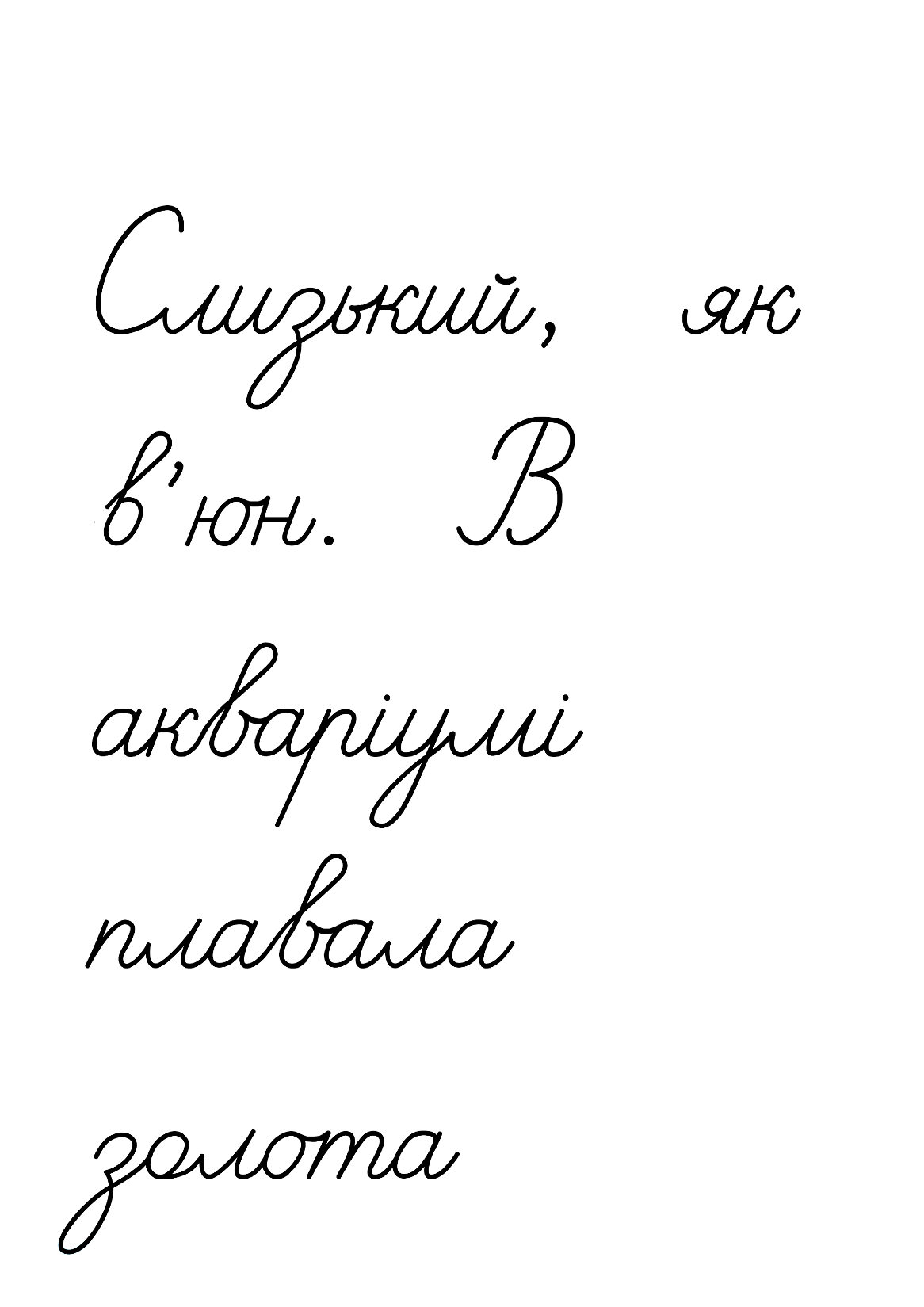 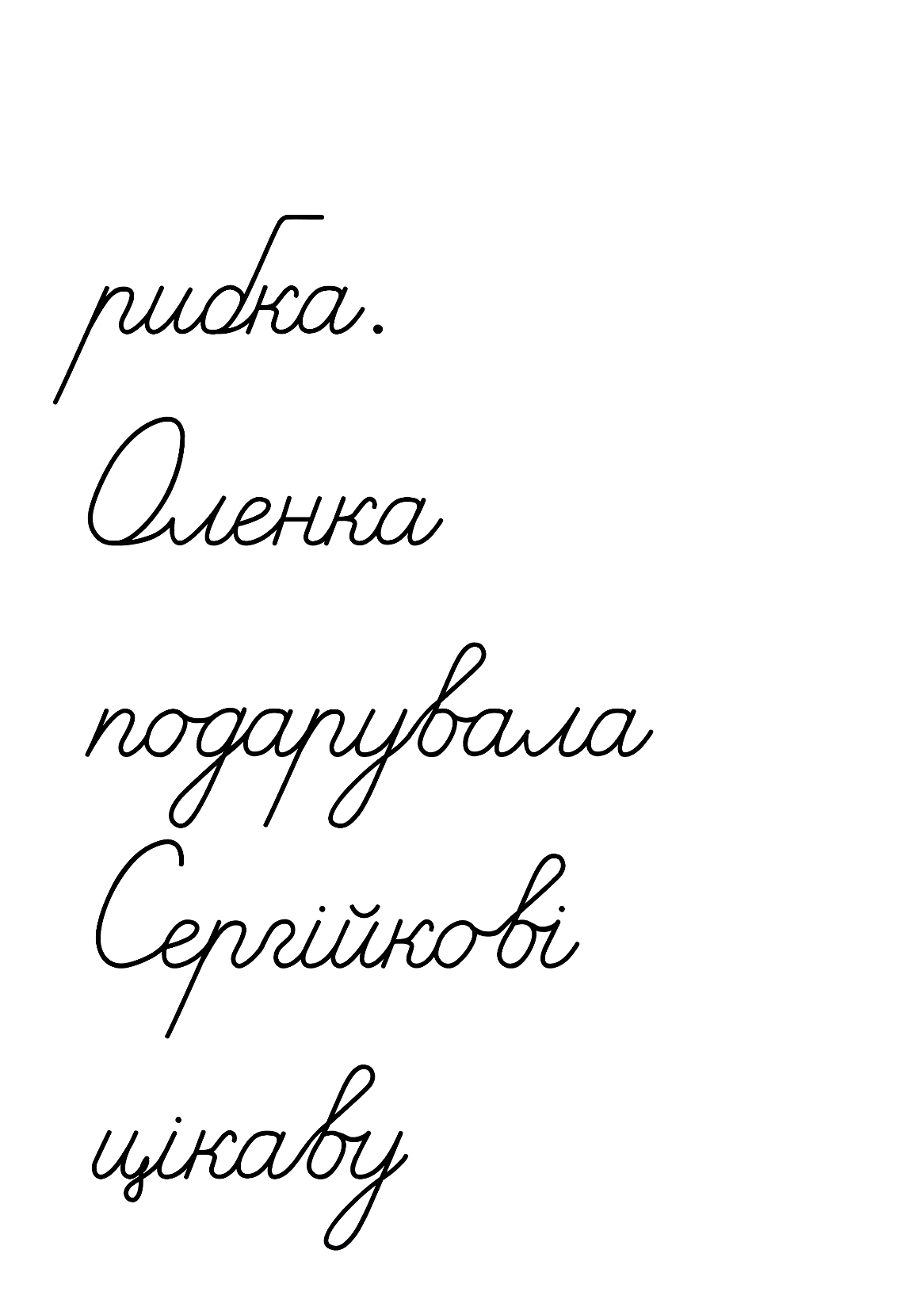 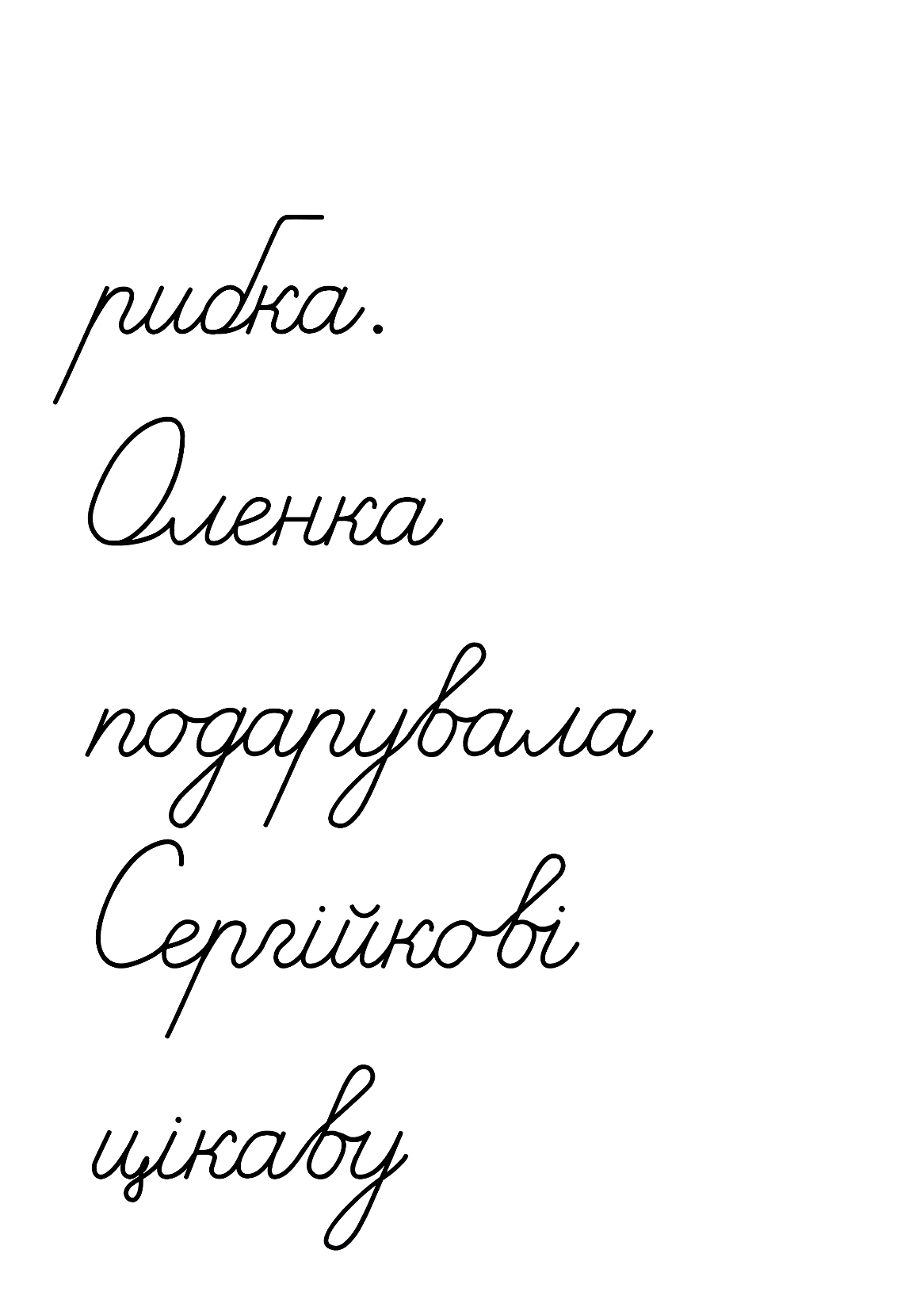 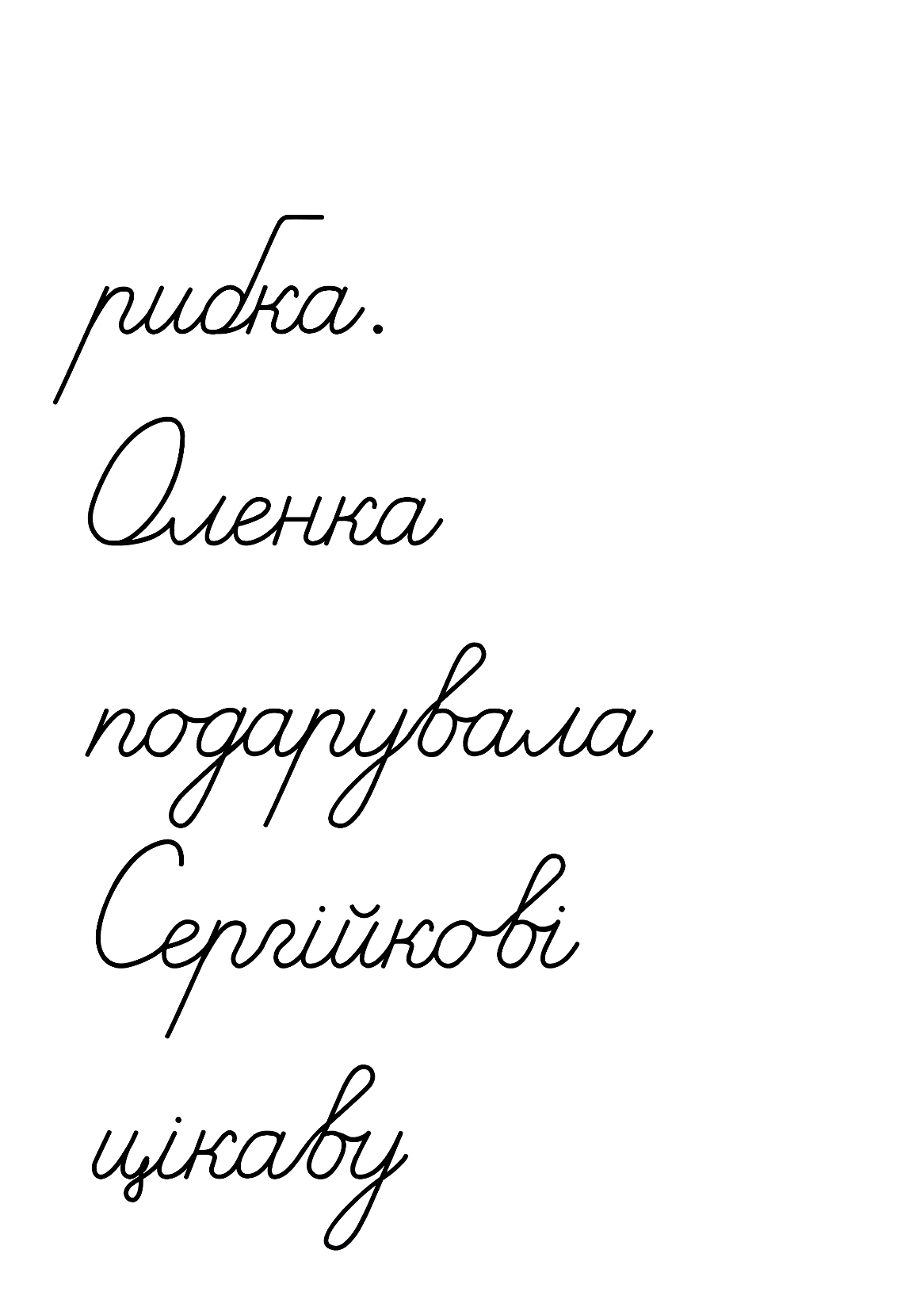 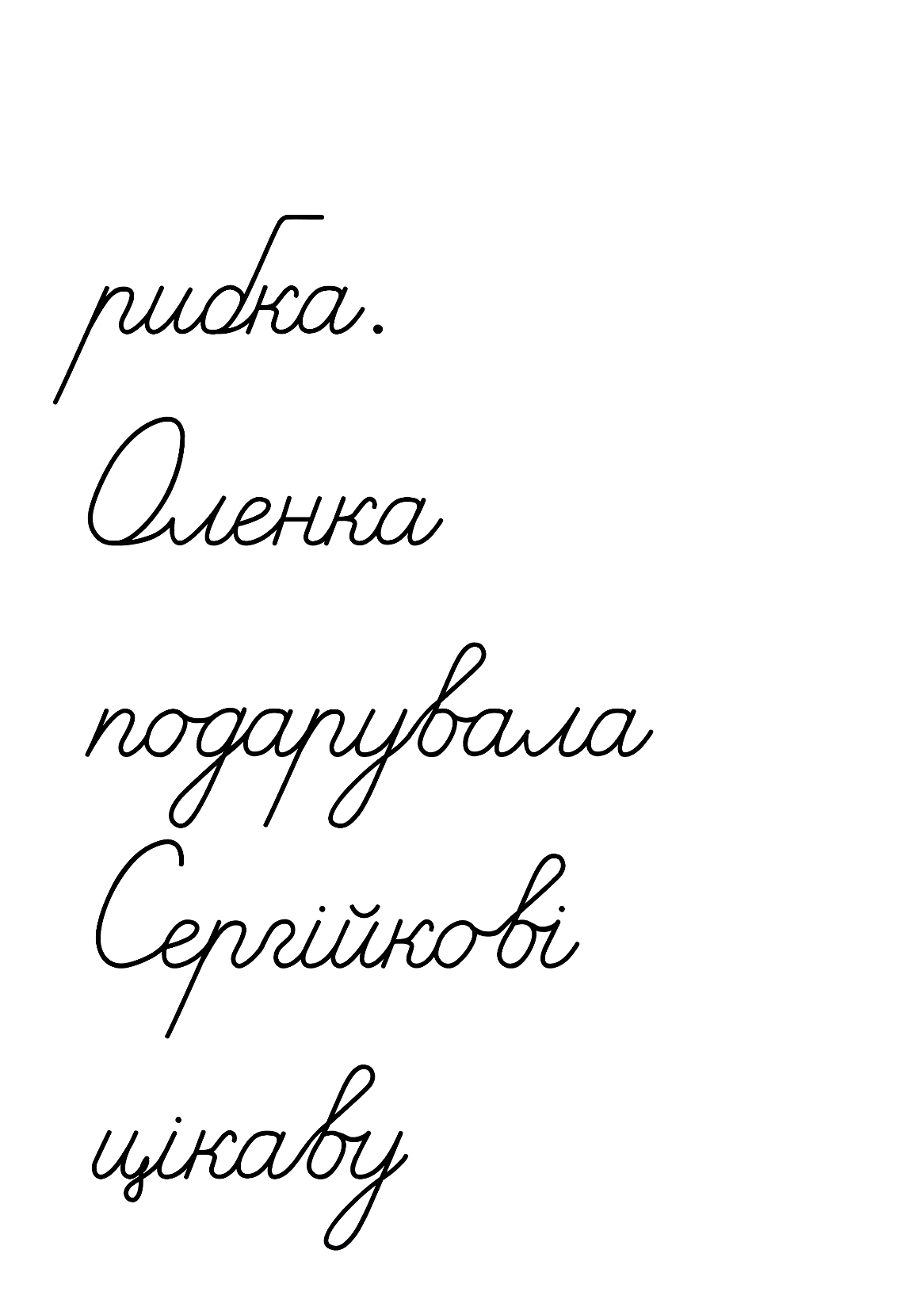 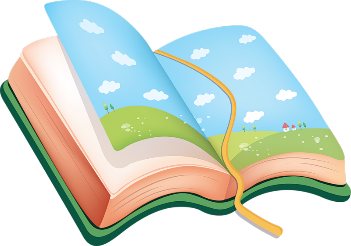 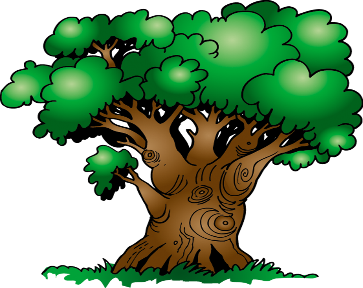 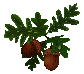 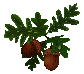 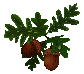 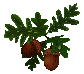 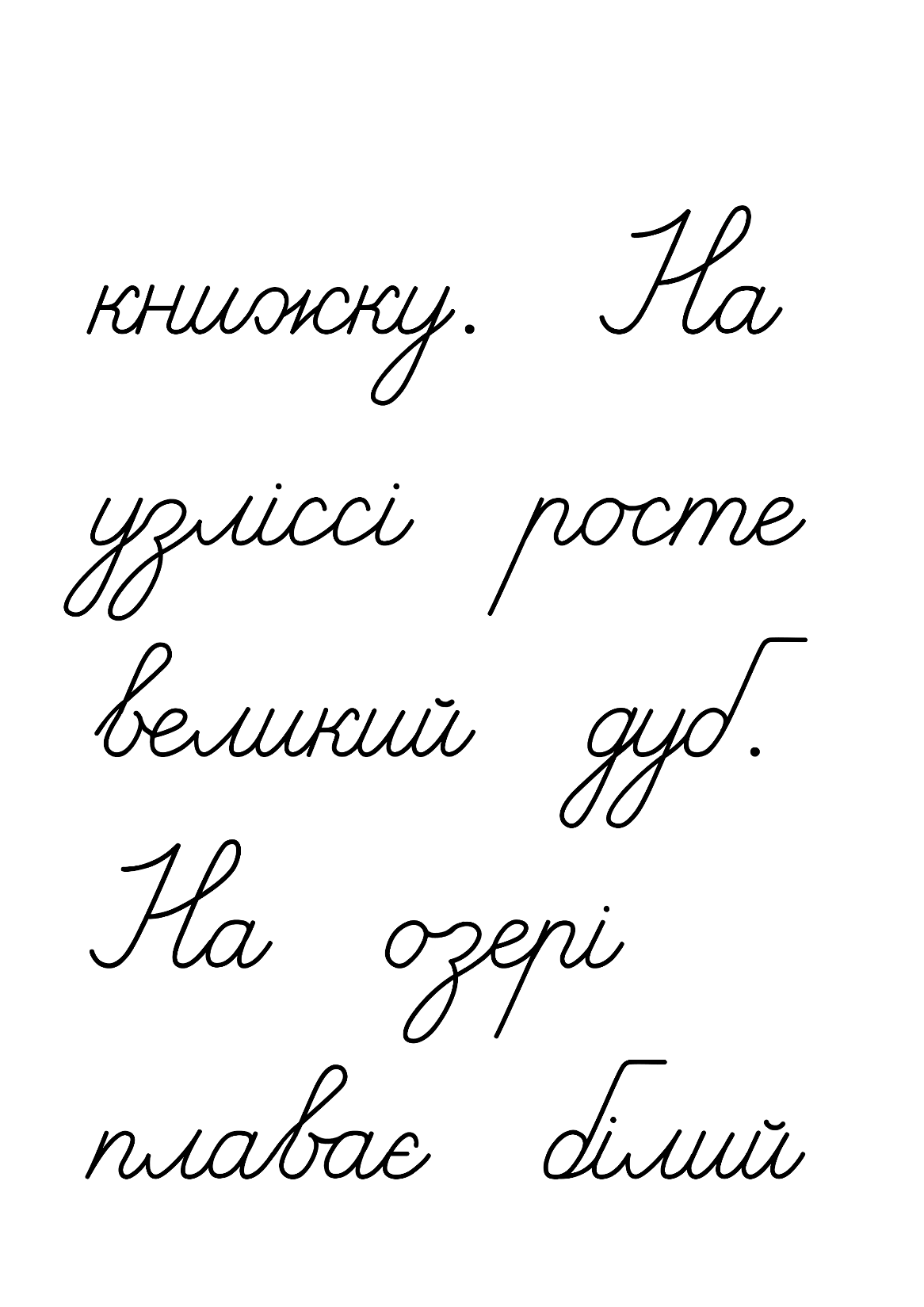 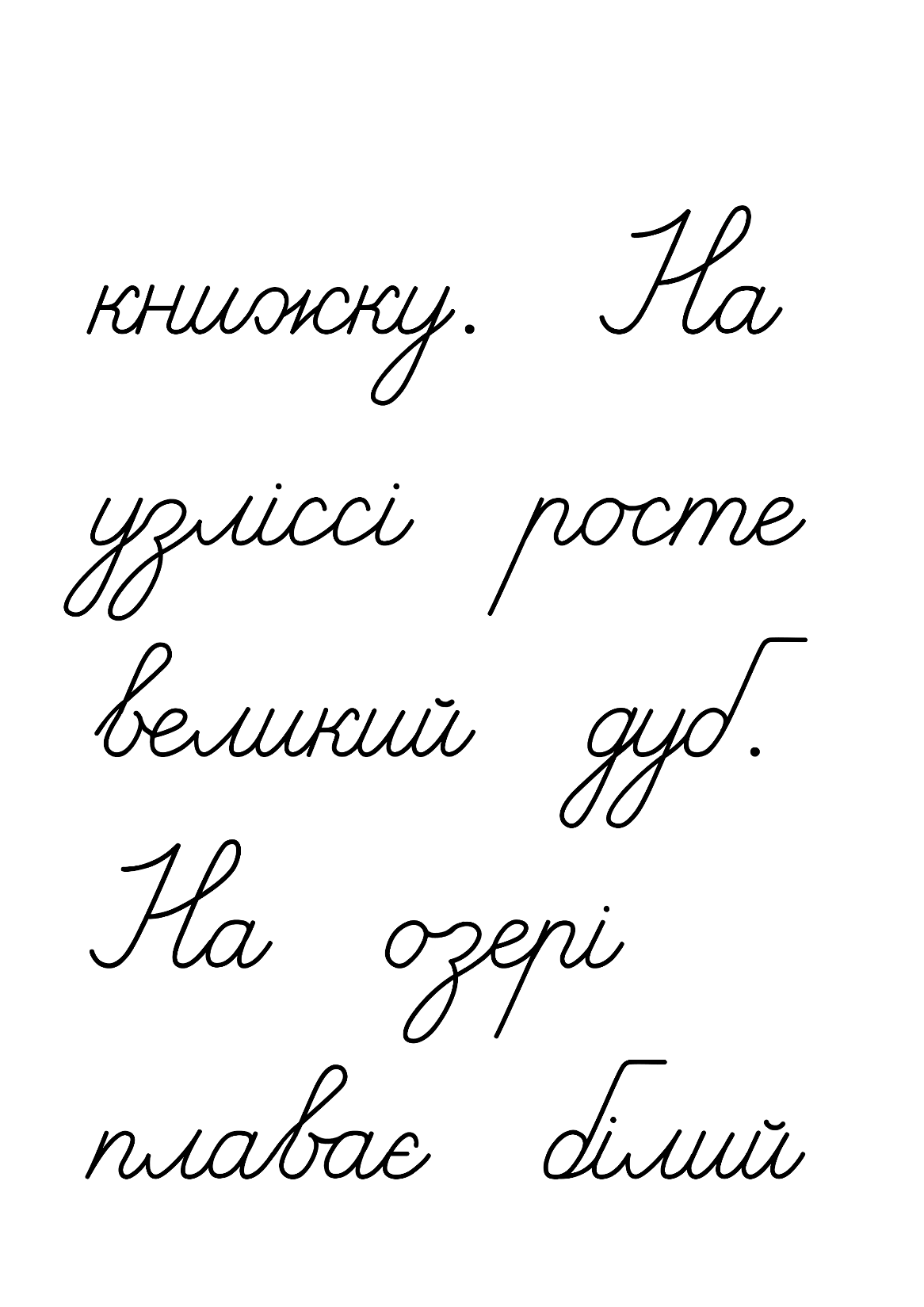 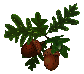 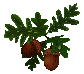 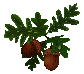 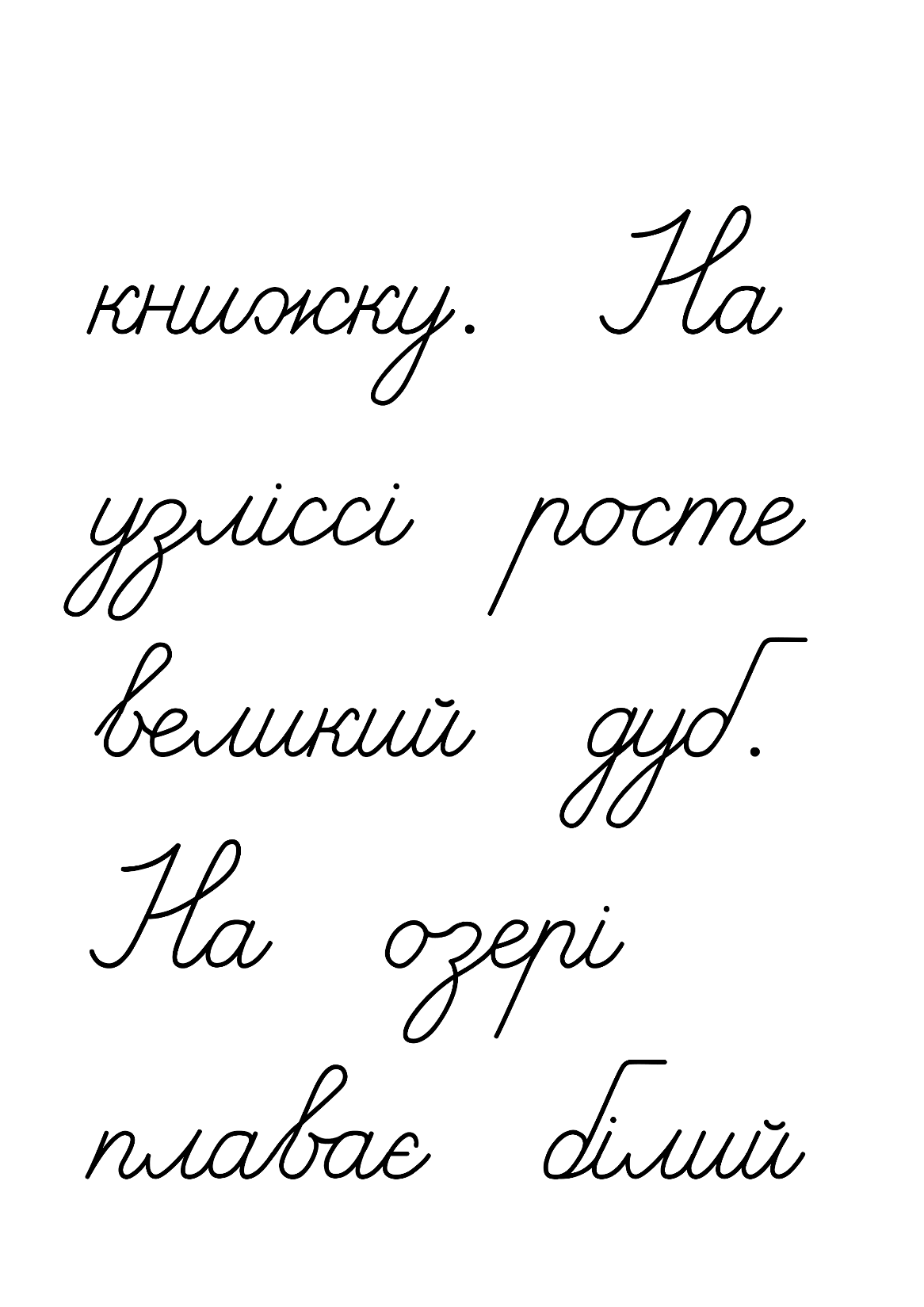 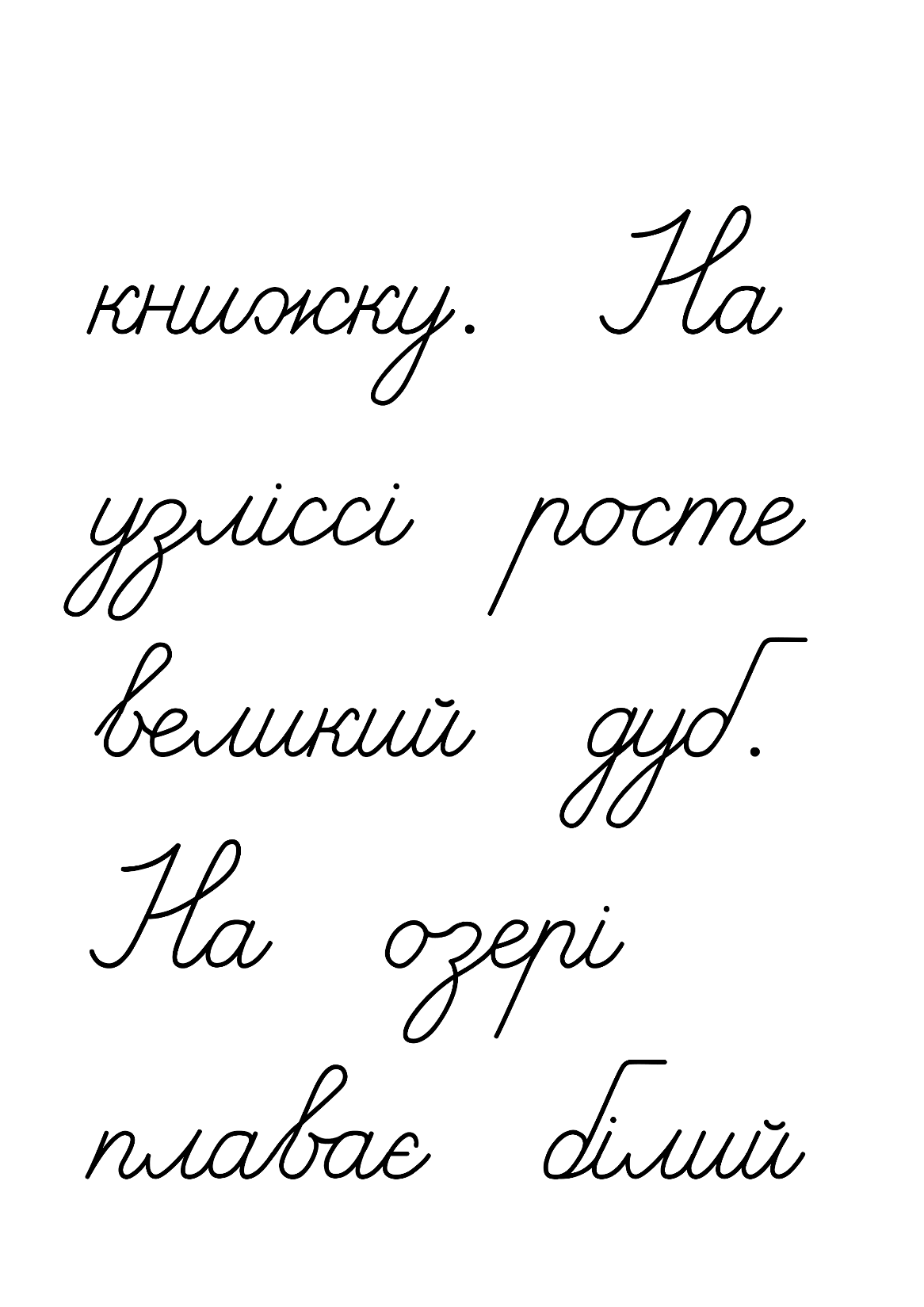 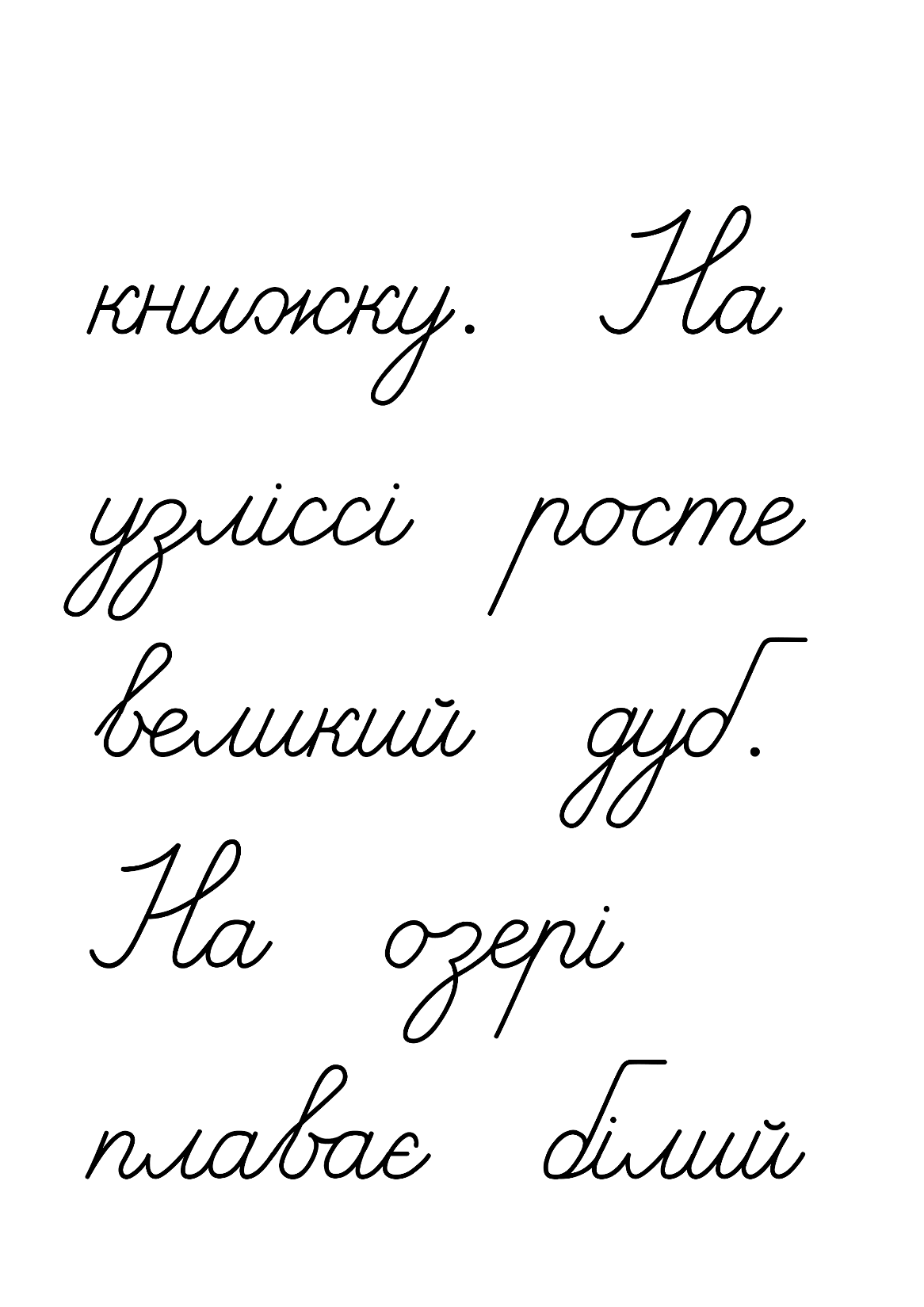 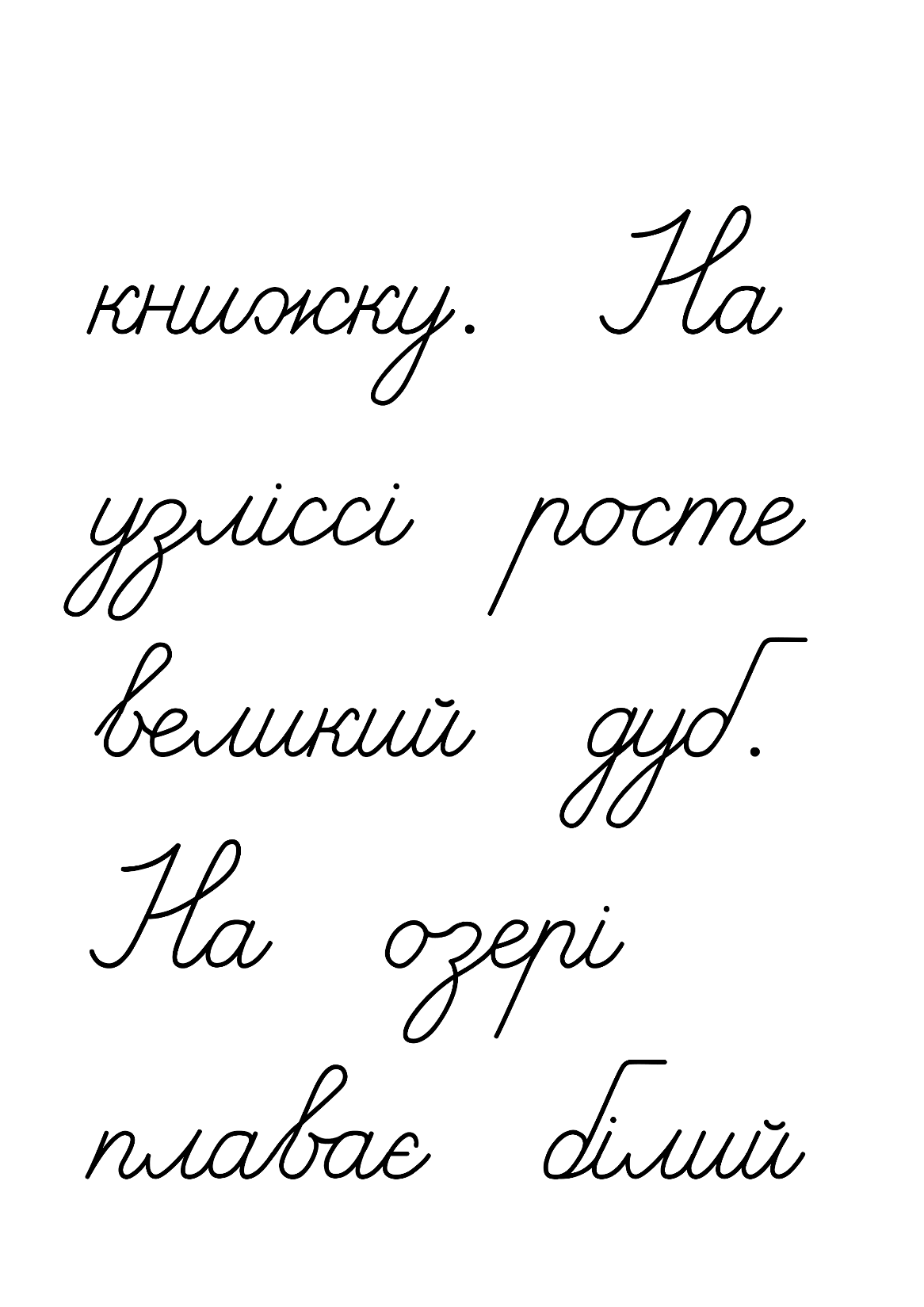 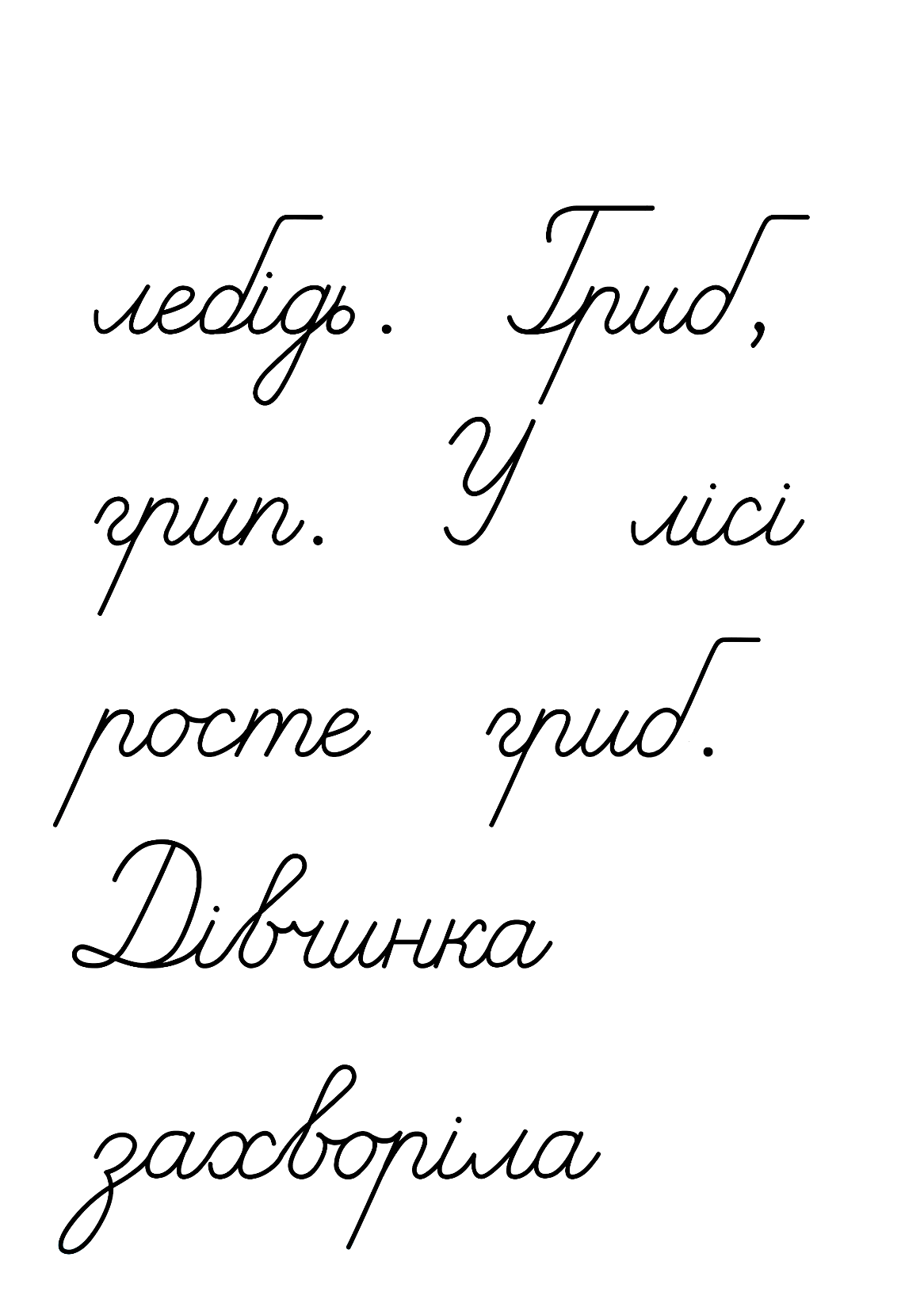 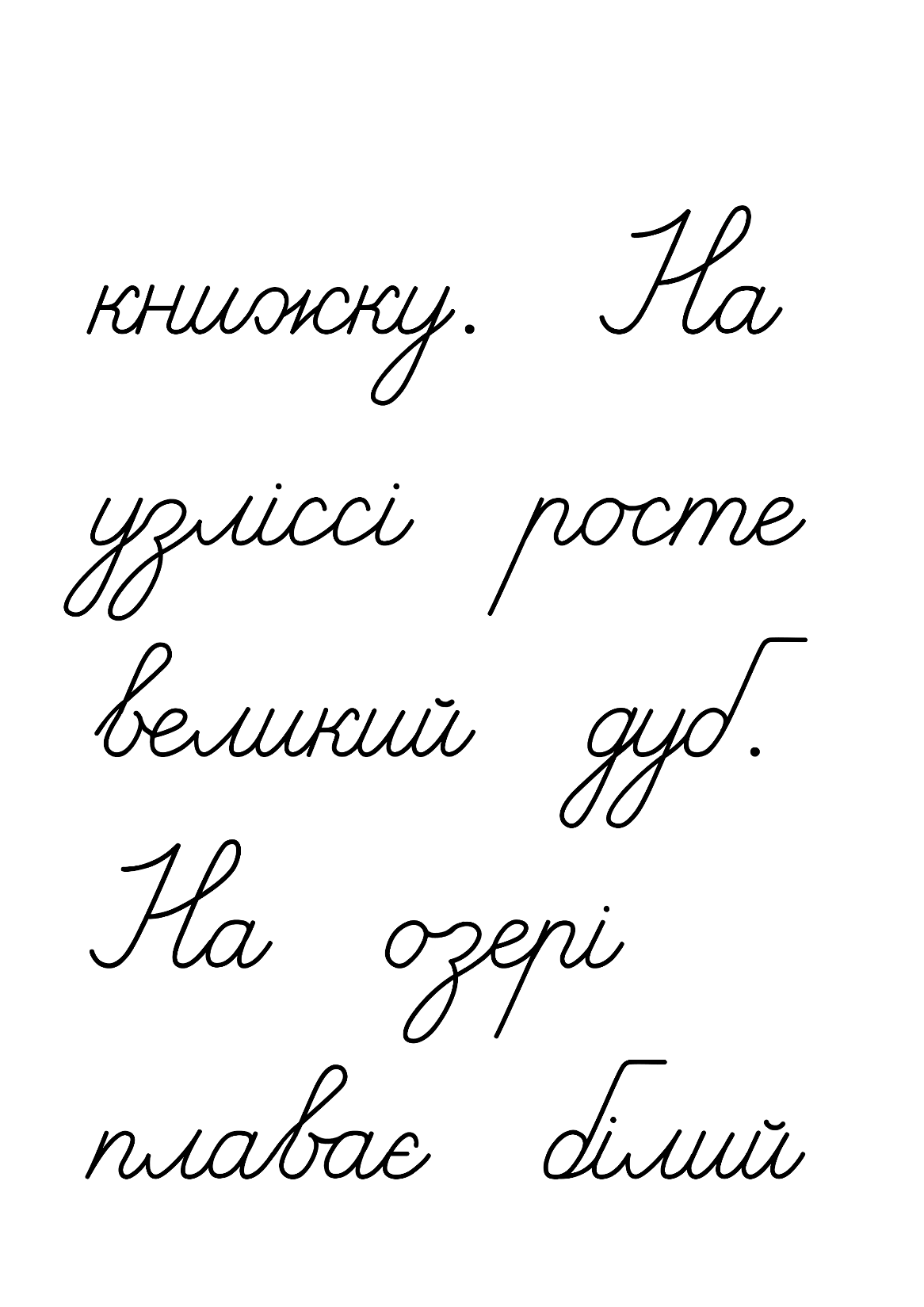 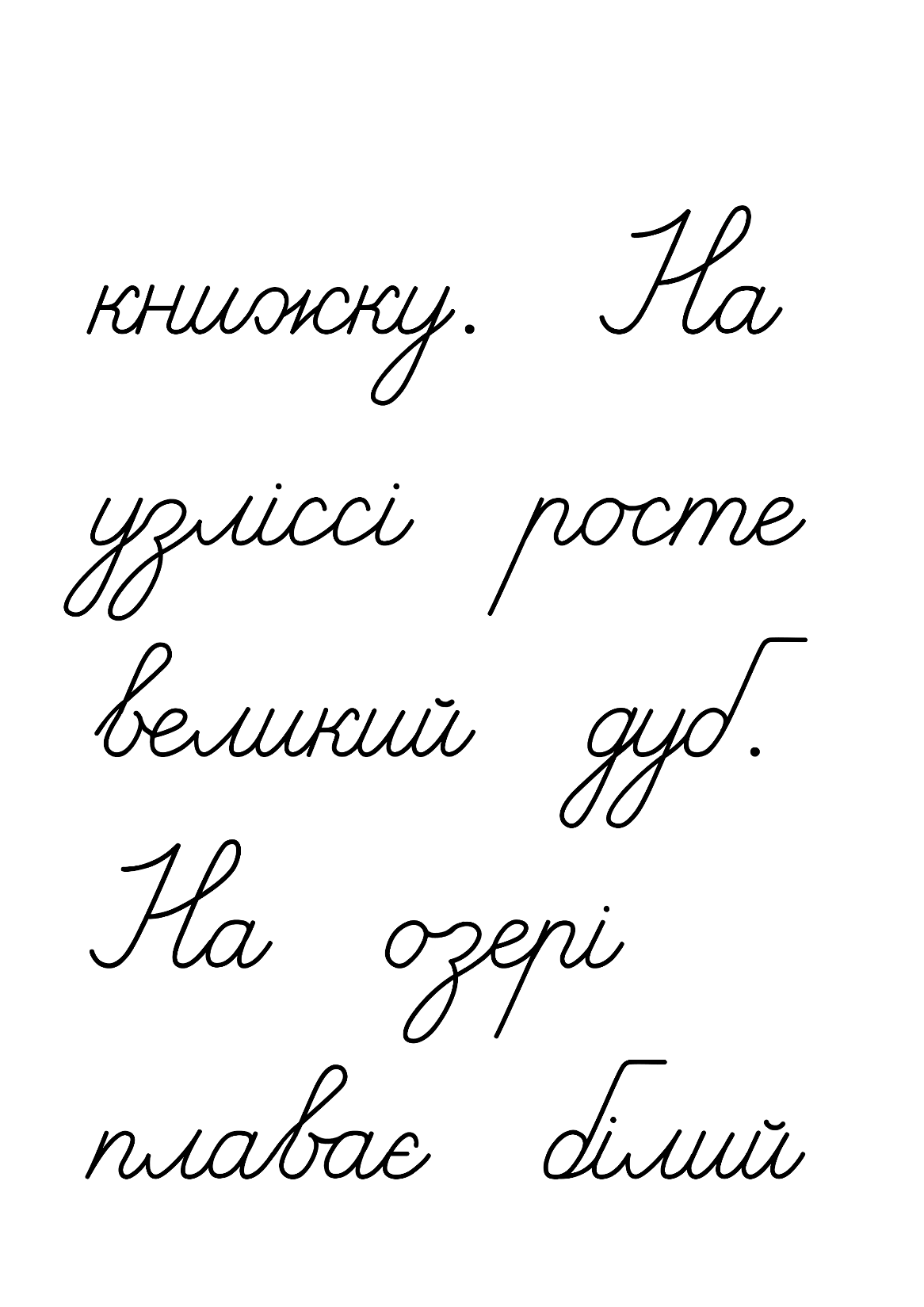 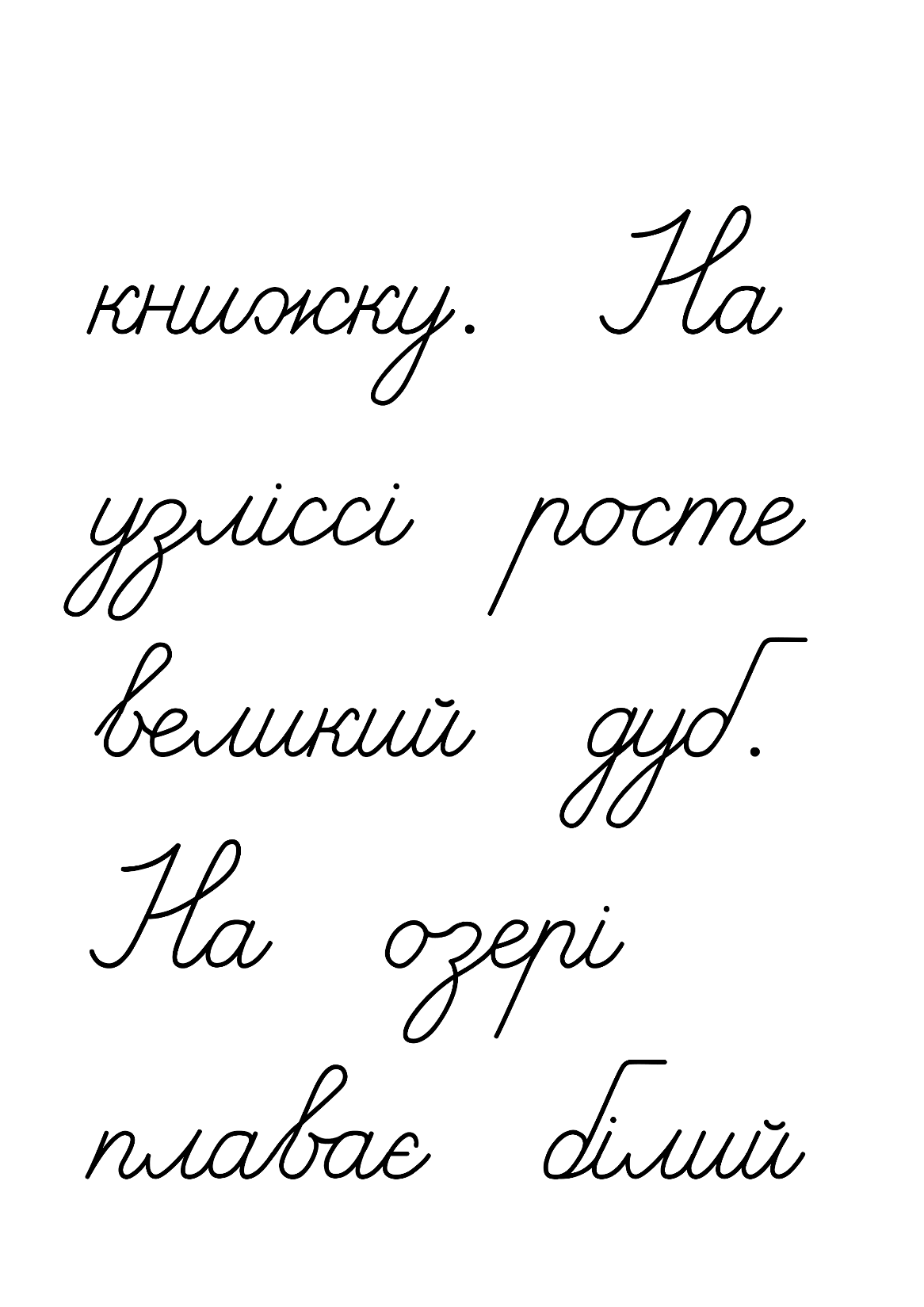 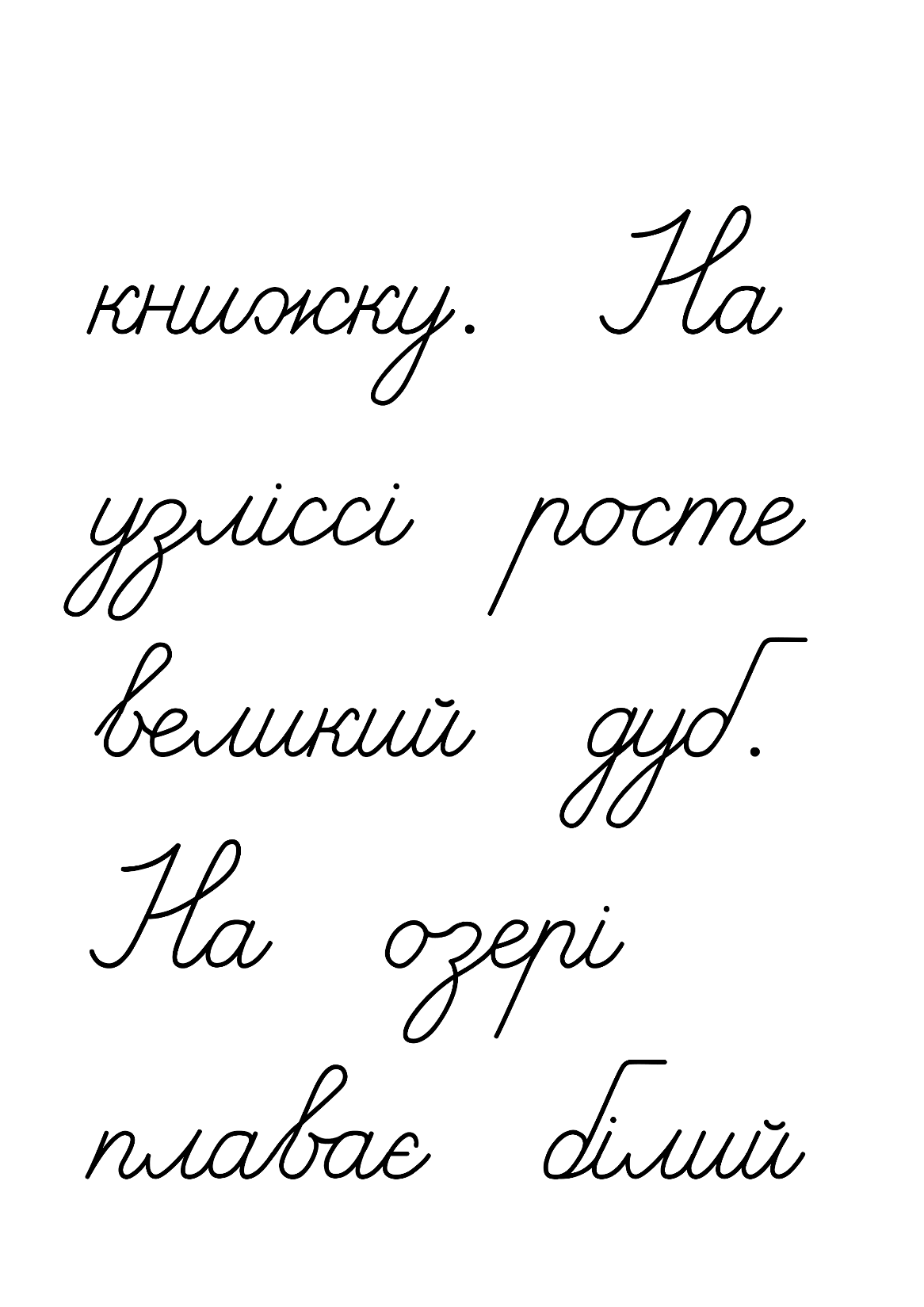 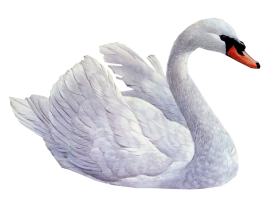 Підручник.
Сторінка
23
Рухлива вправа
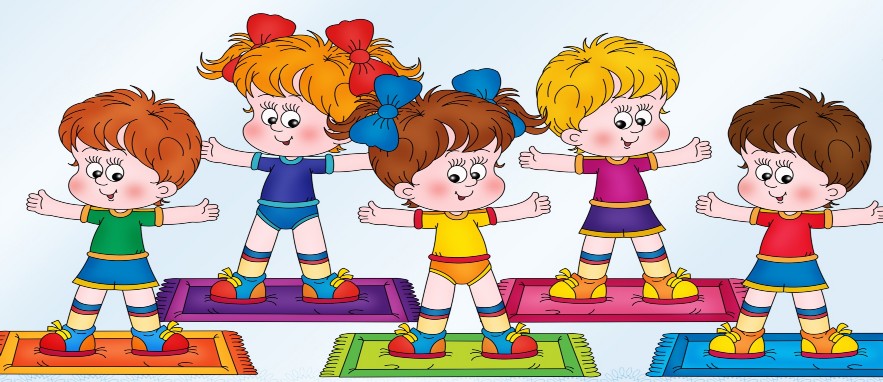 Відгадай мовні загадки Родзинки
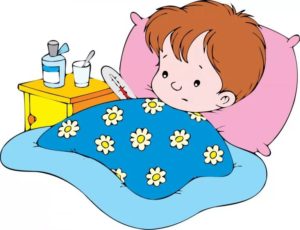 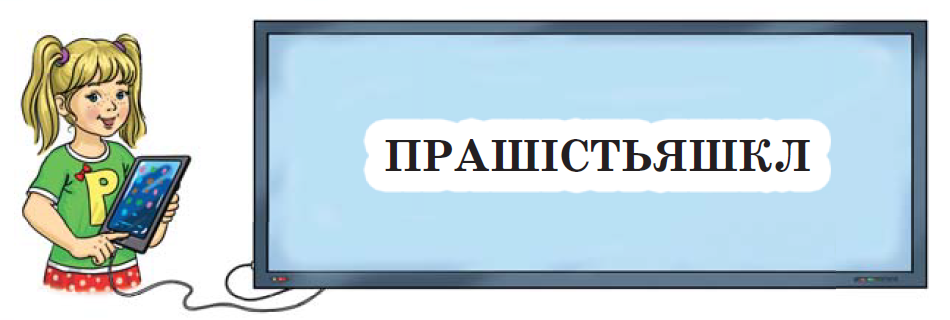 З б у лісі виростаю.

З п – хворобу називаю.
Гриб.
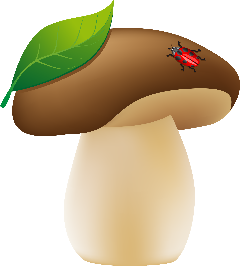 Грип.
Склади речення з кожним словом-відгадкою. Запиши одне з них.
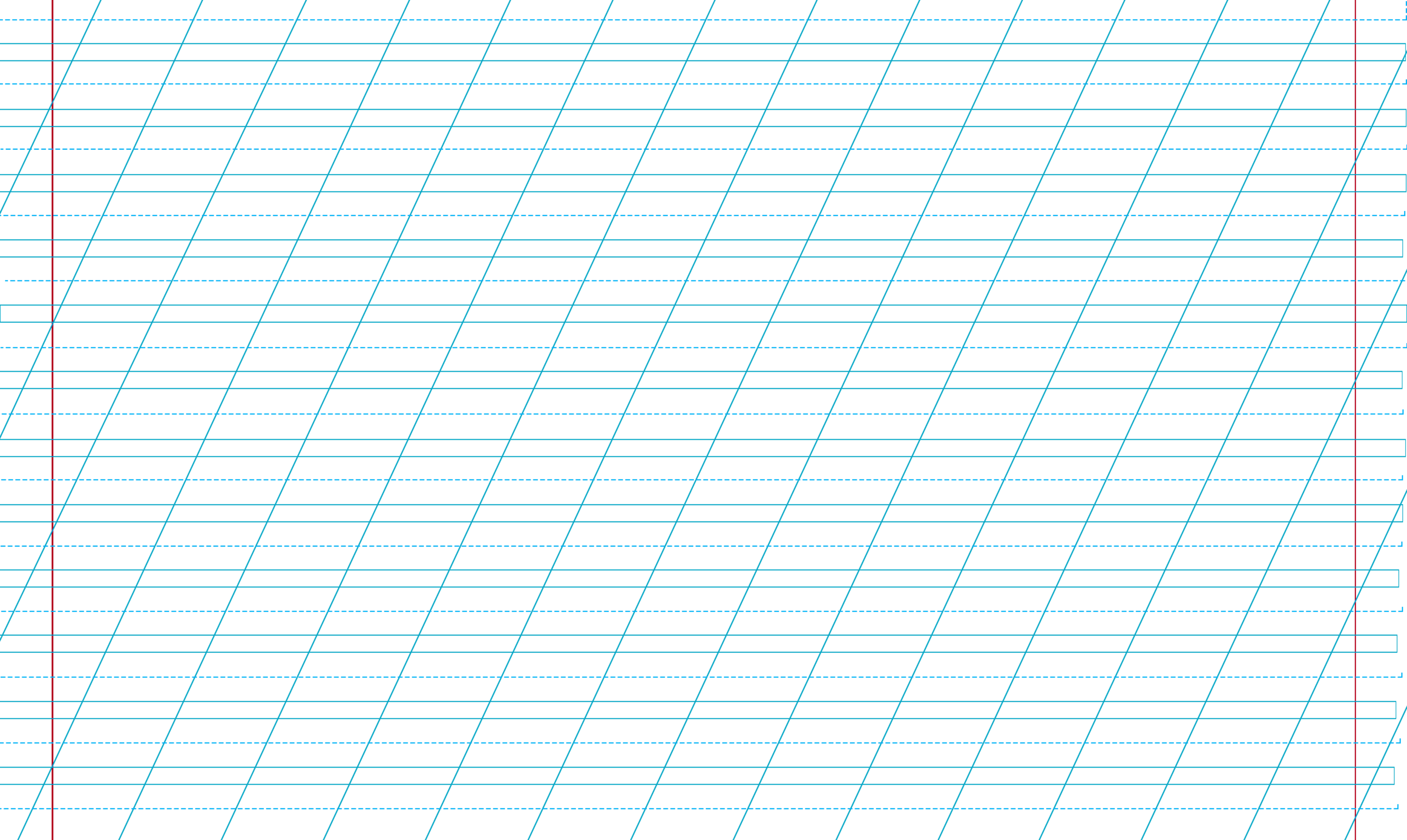 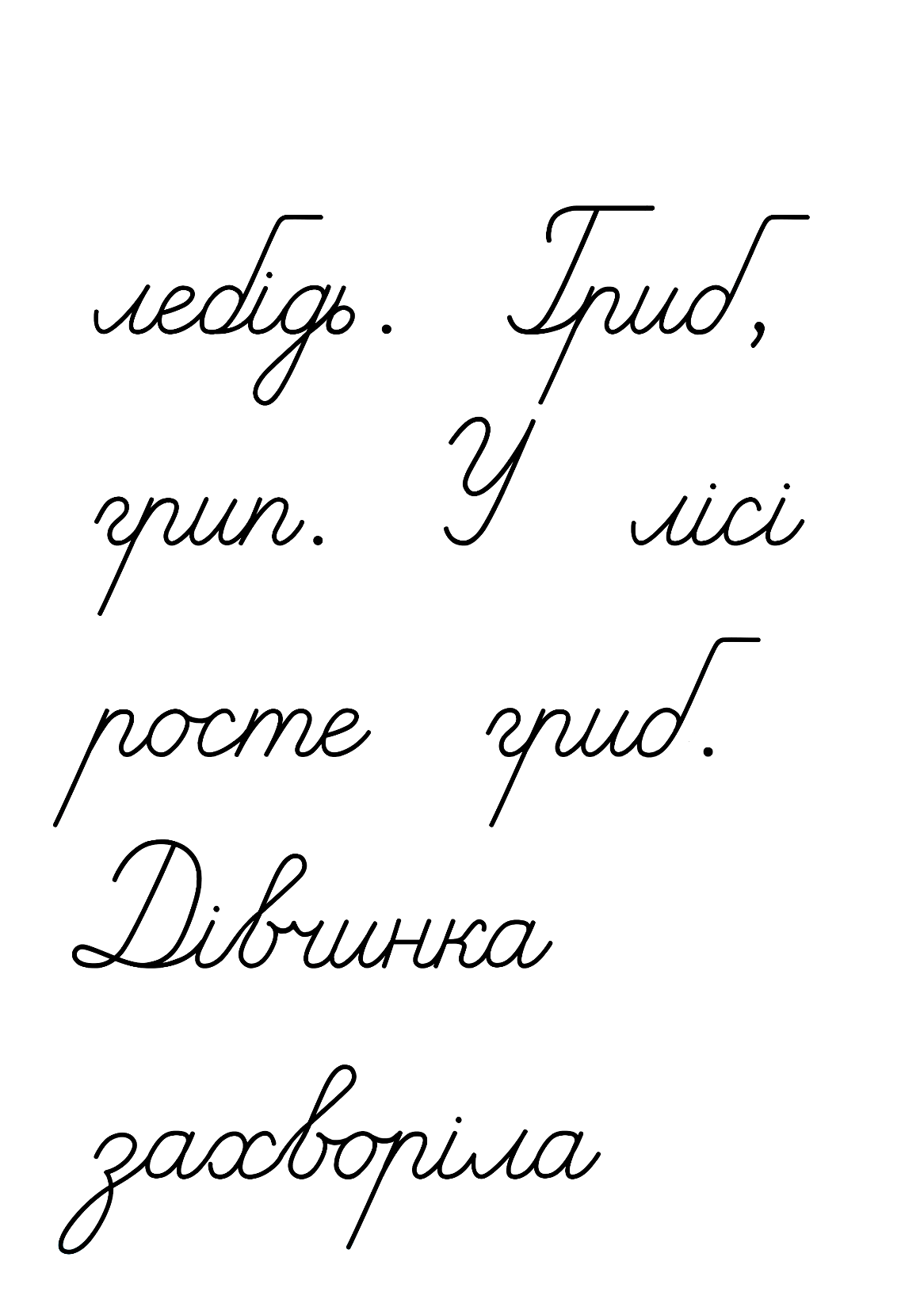 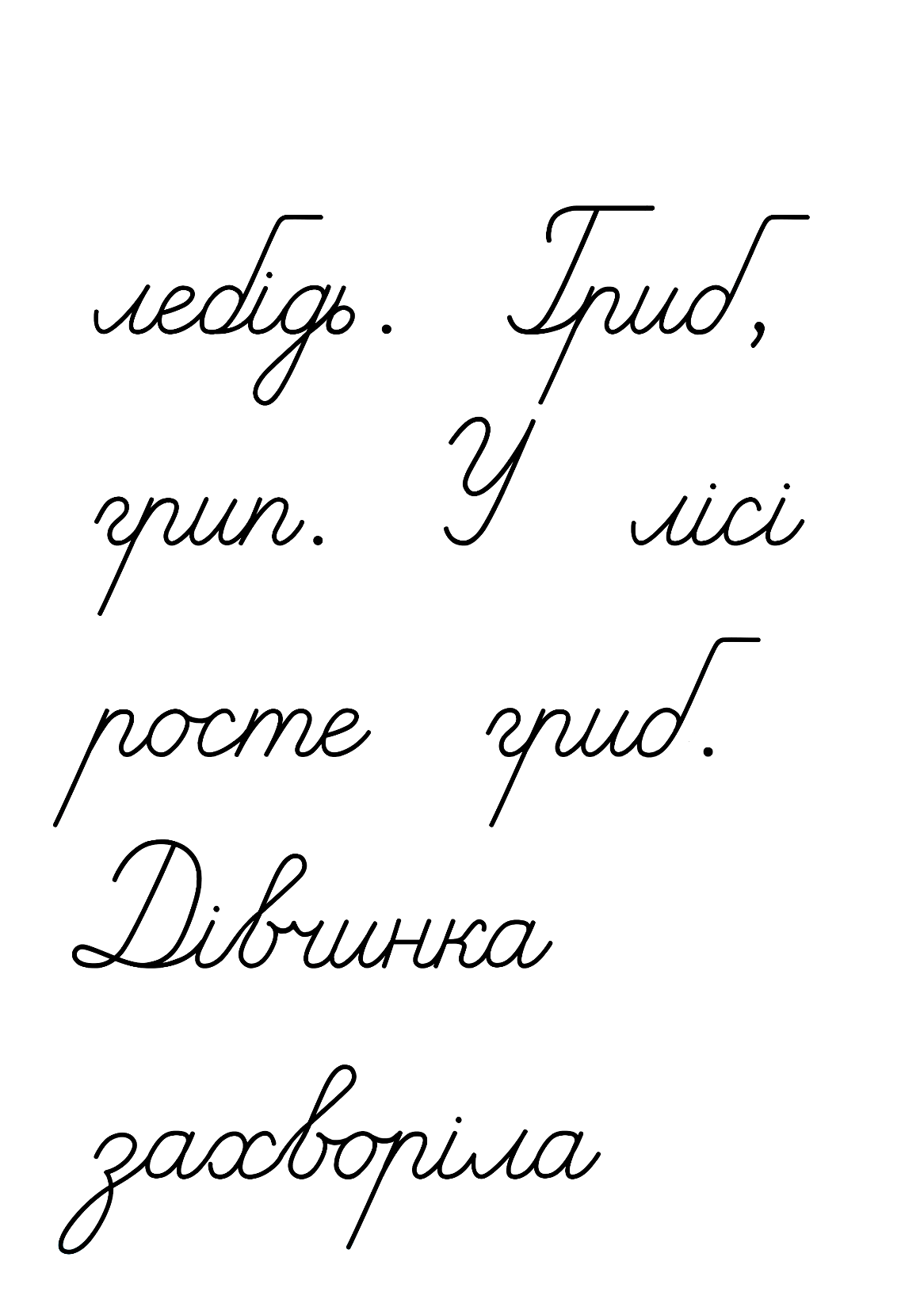 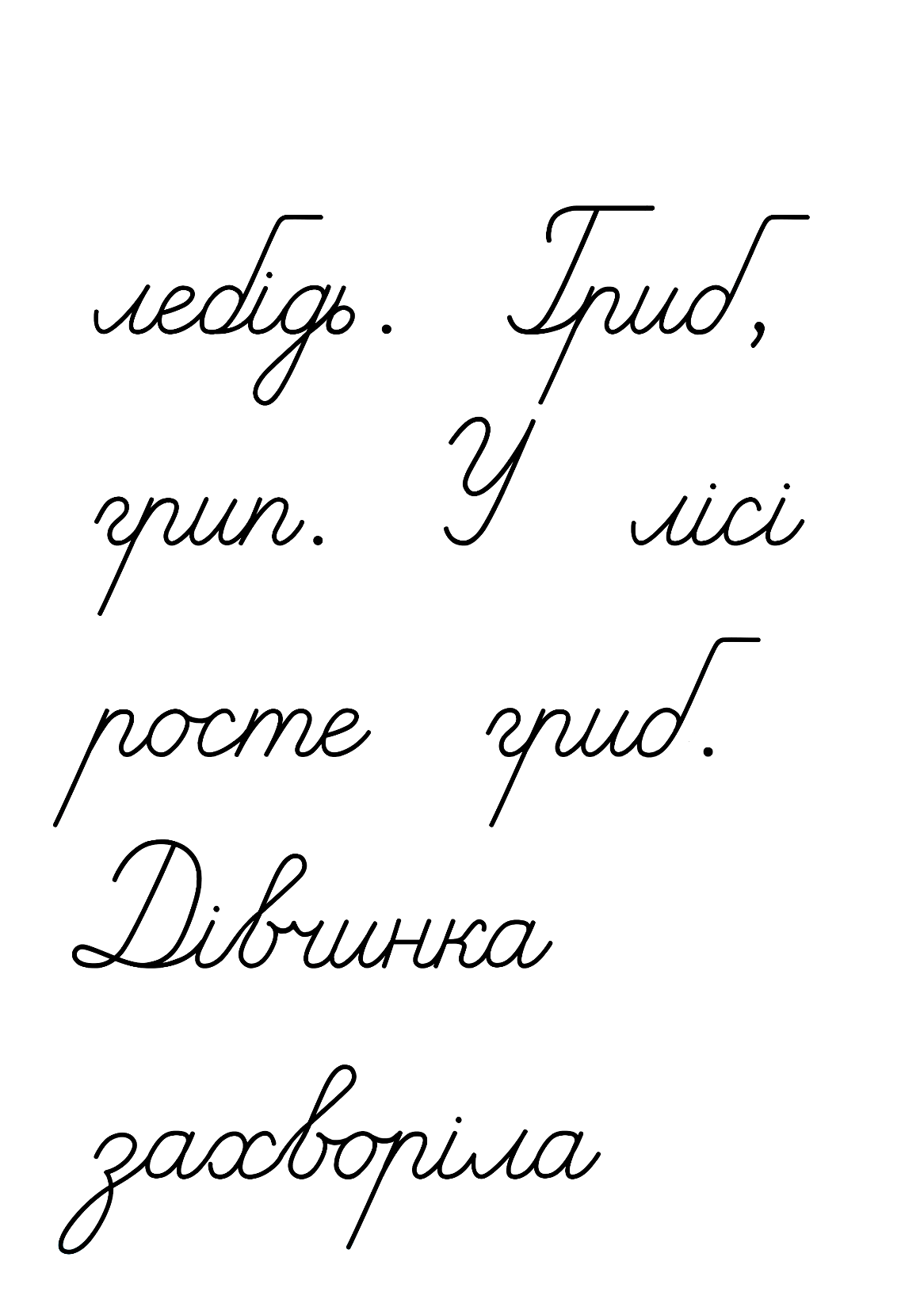 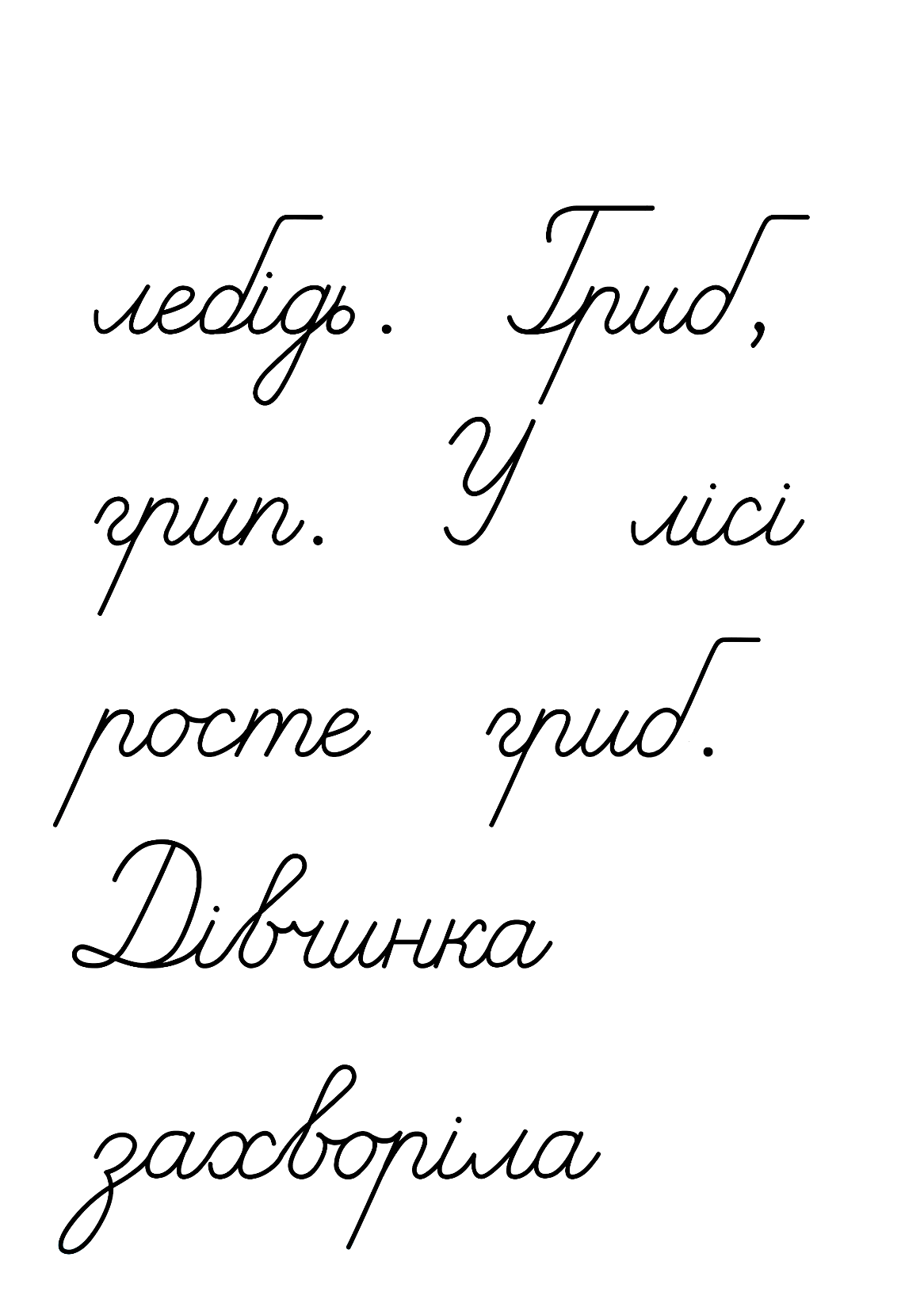 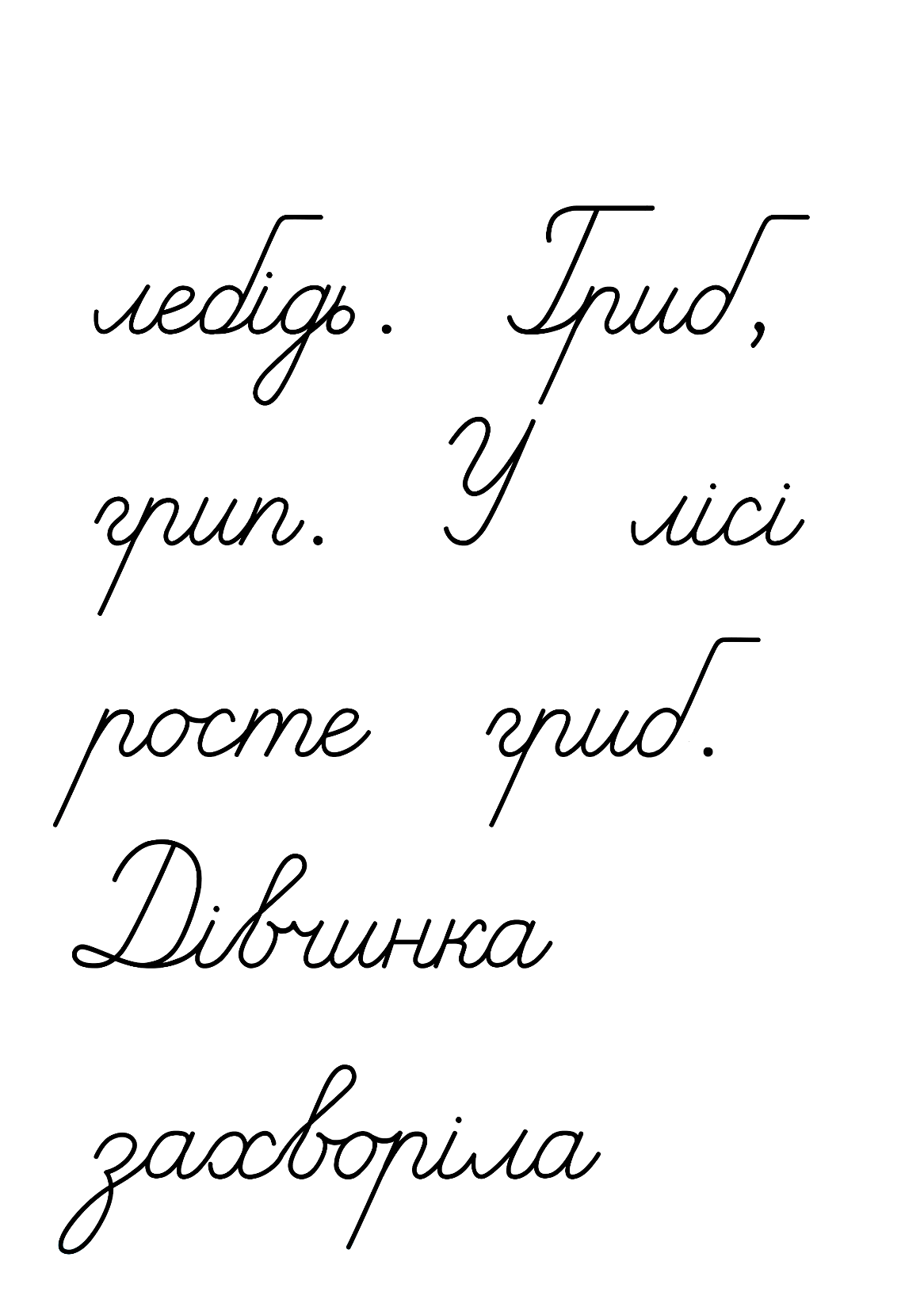 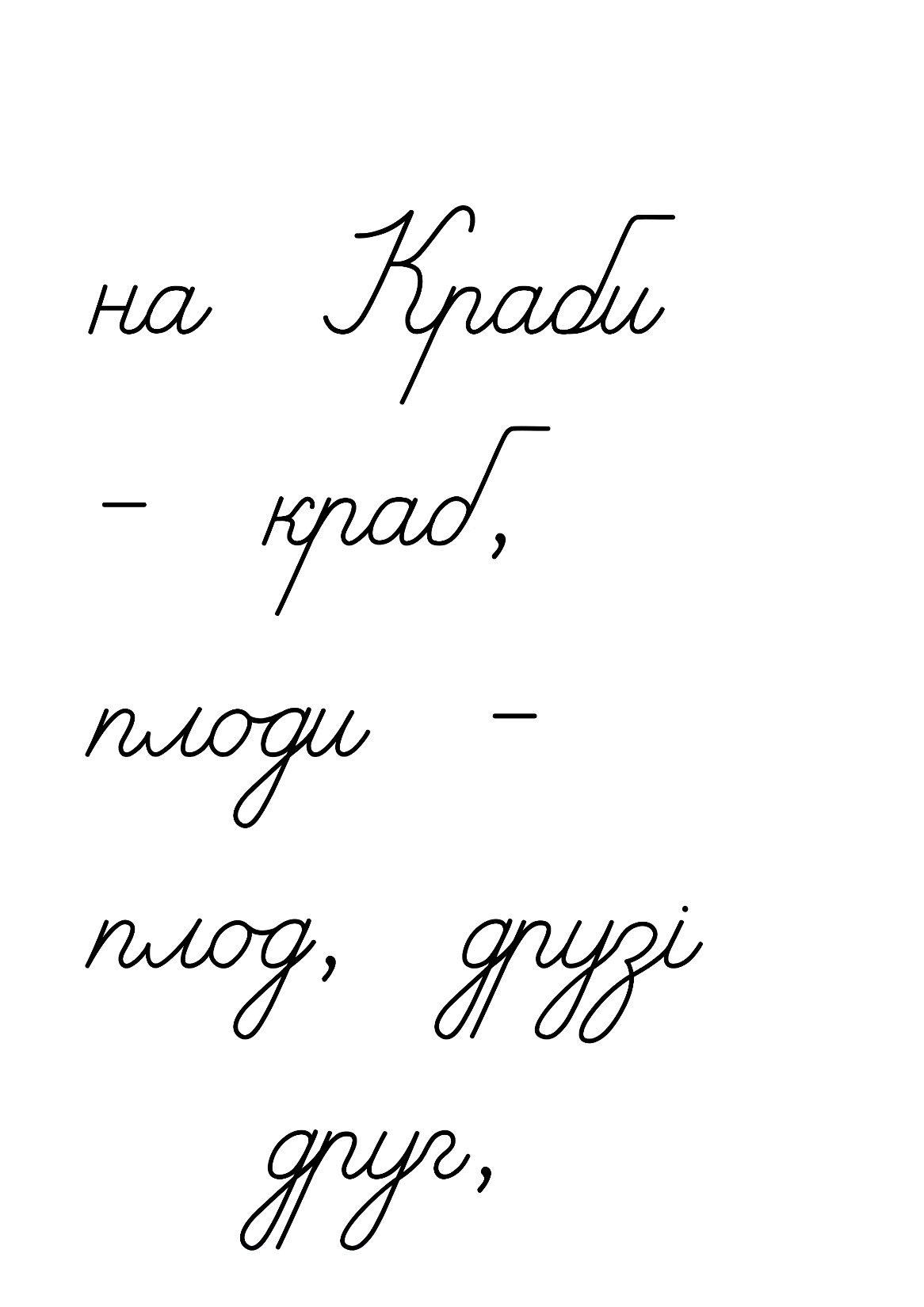 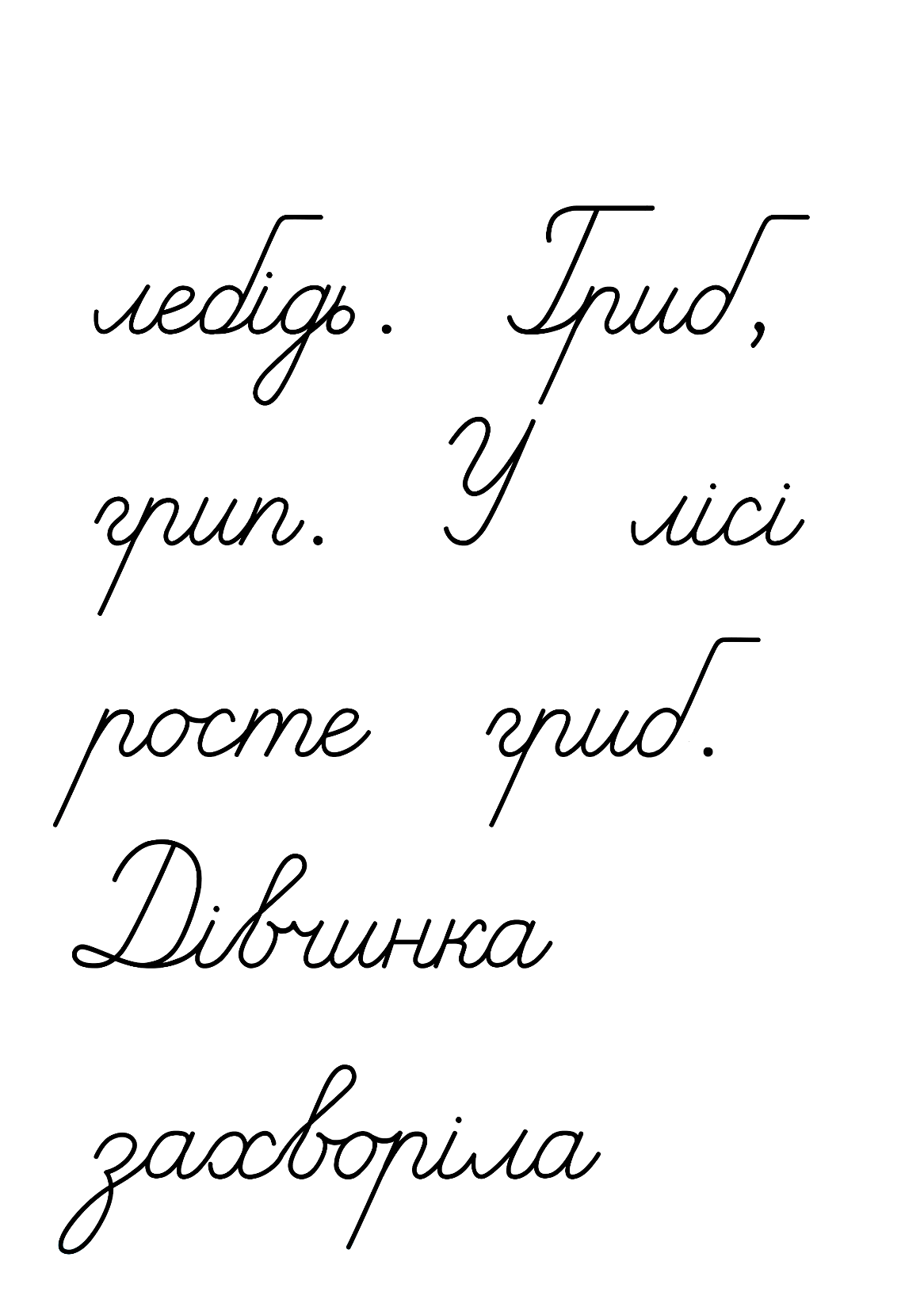 Підручник.
Сторінка
24
Додаткове завдання
Допоможи Читалочці перетворити й записати слова за зразком. Прочитай слова, дотримуючись правила.
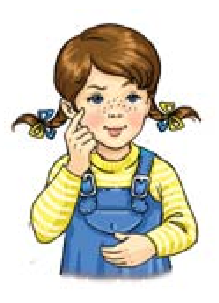 Зразок: гриби – гриб.
Краби, плоди, друзі, ножі, гарбузи.
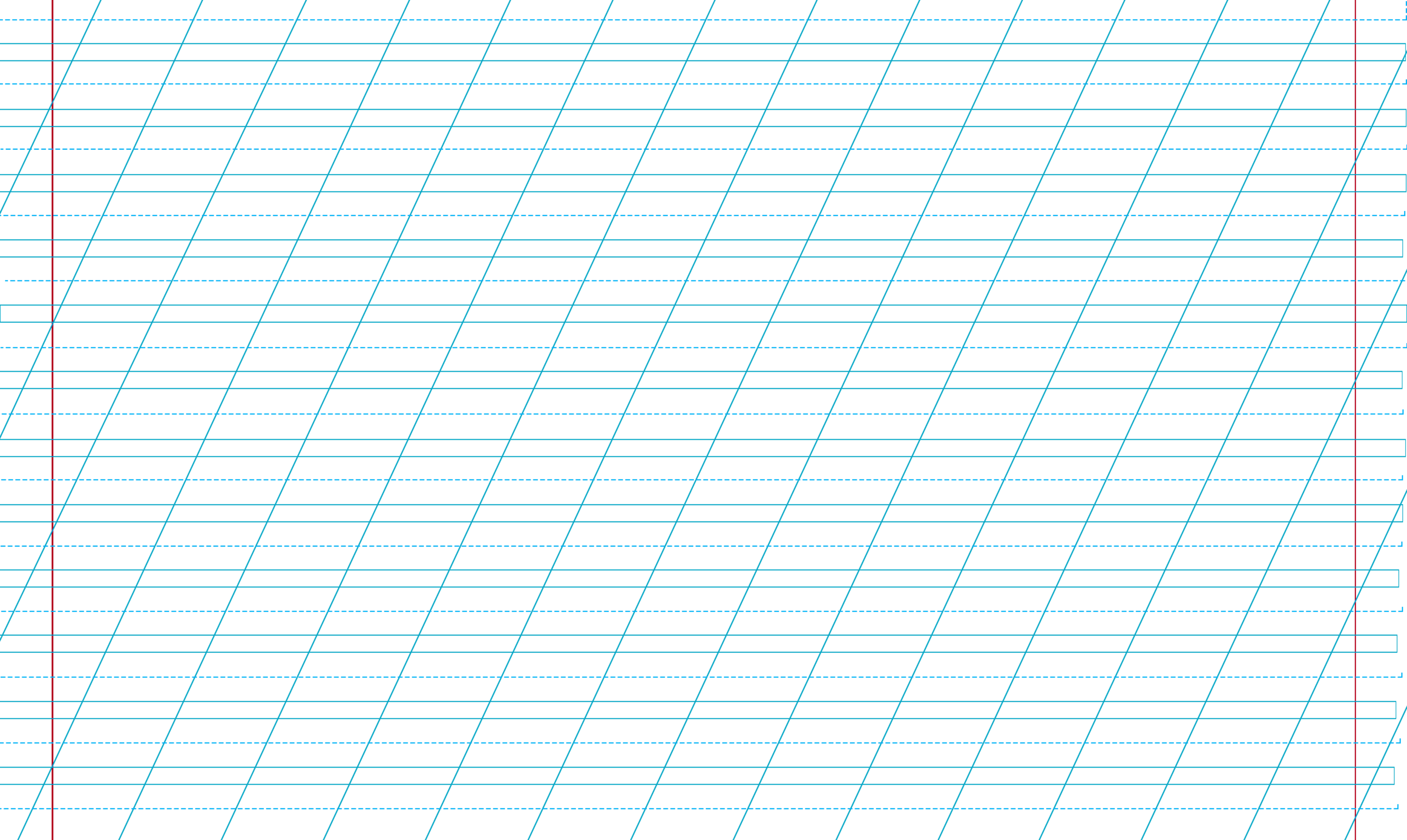 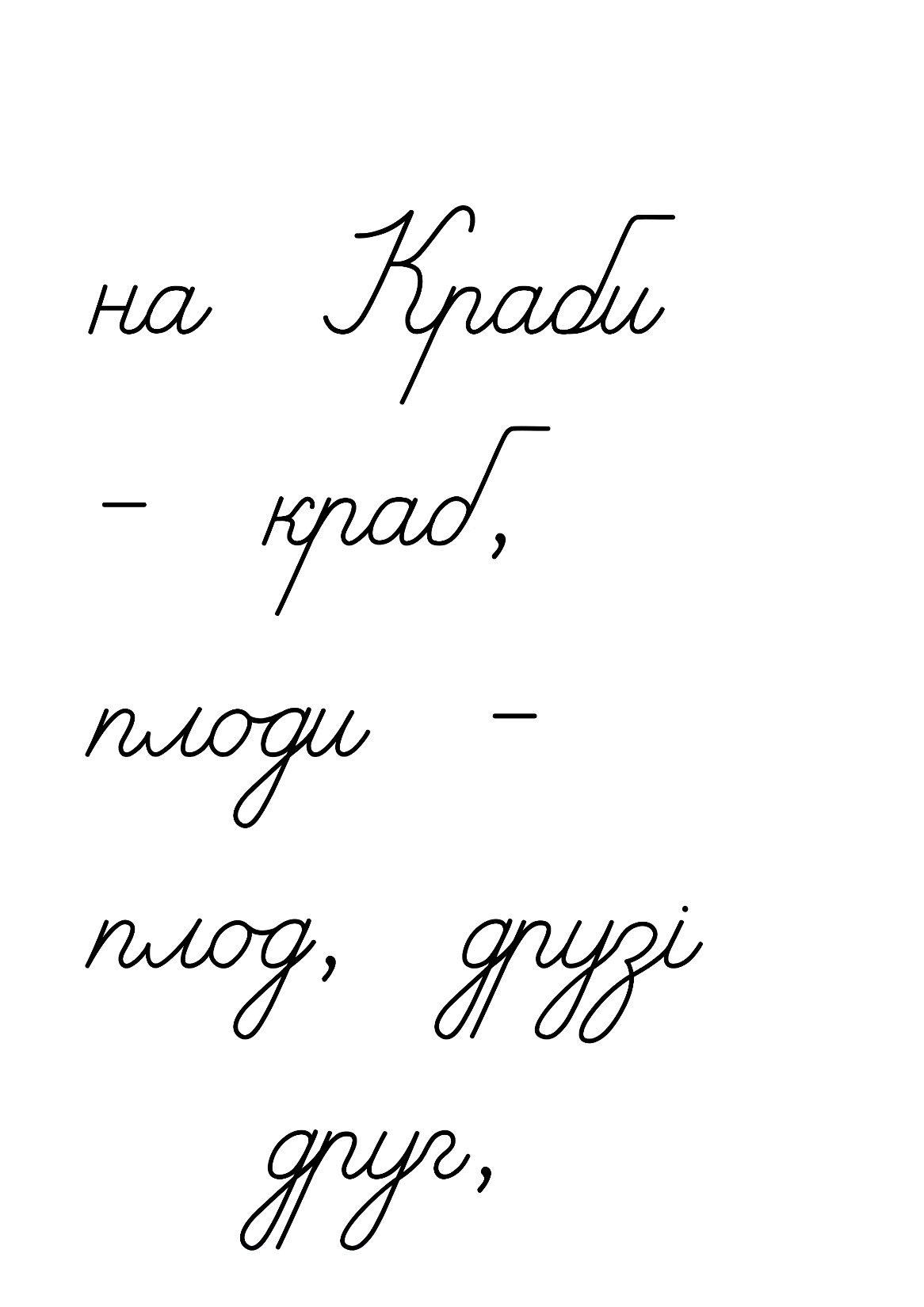 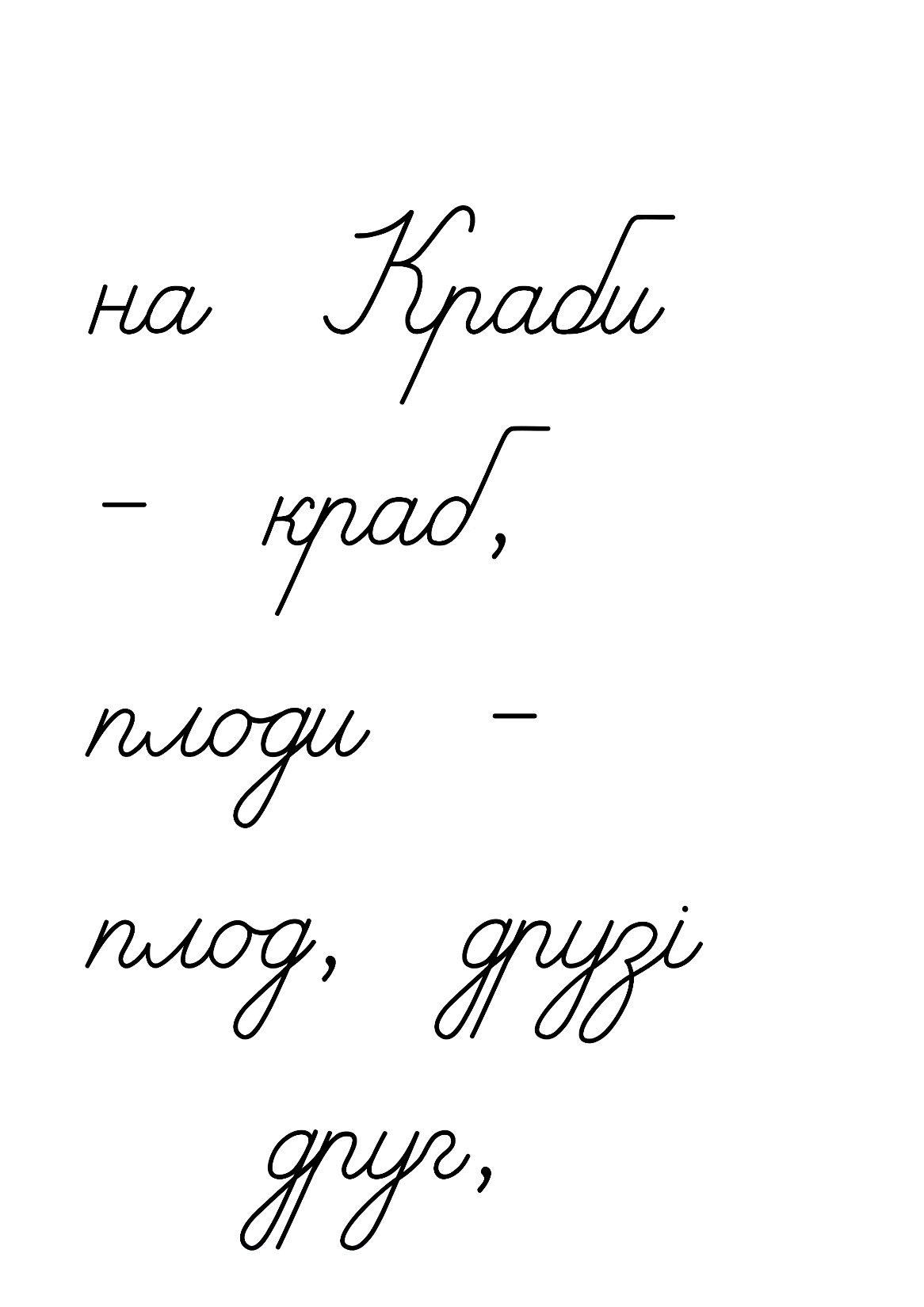 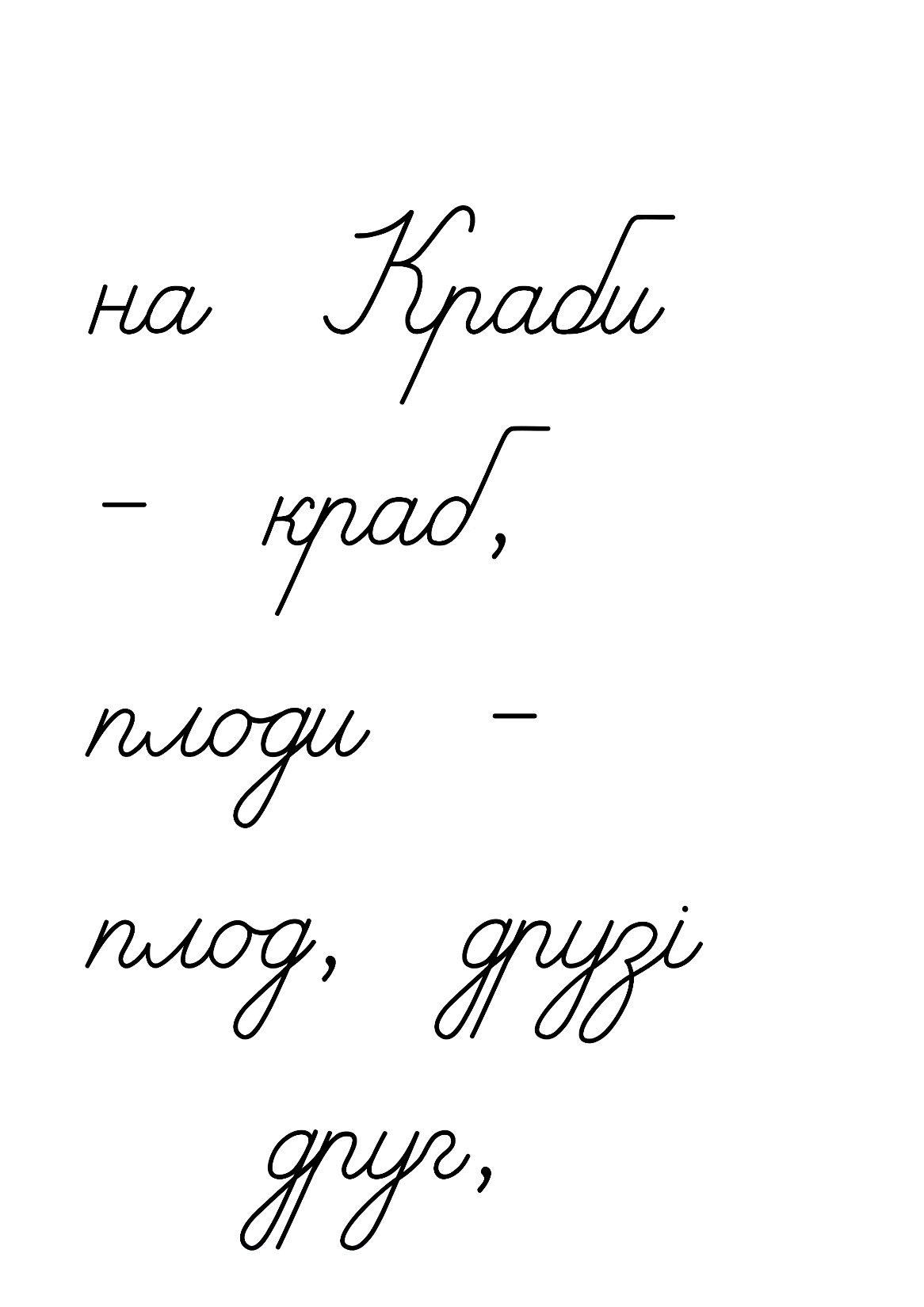 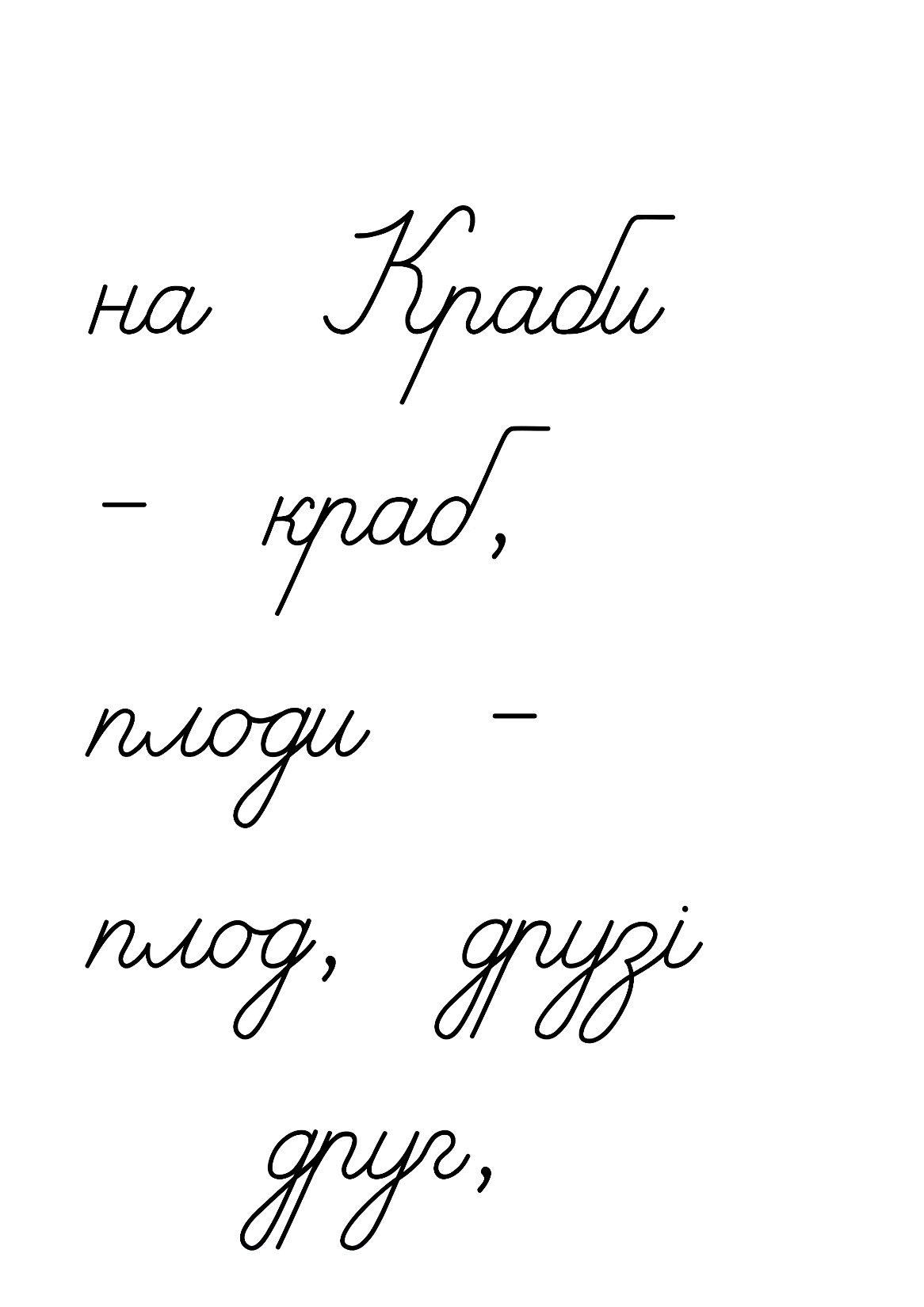 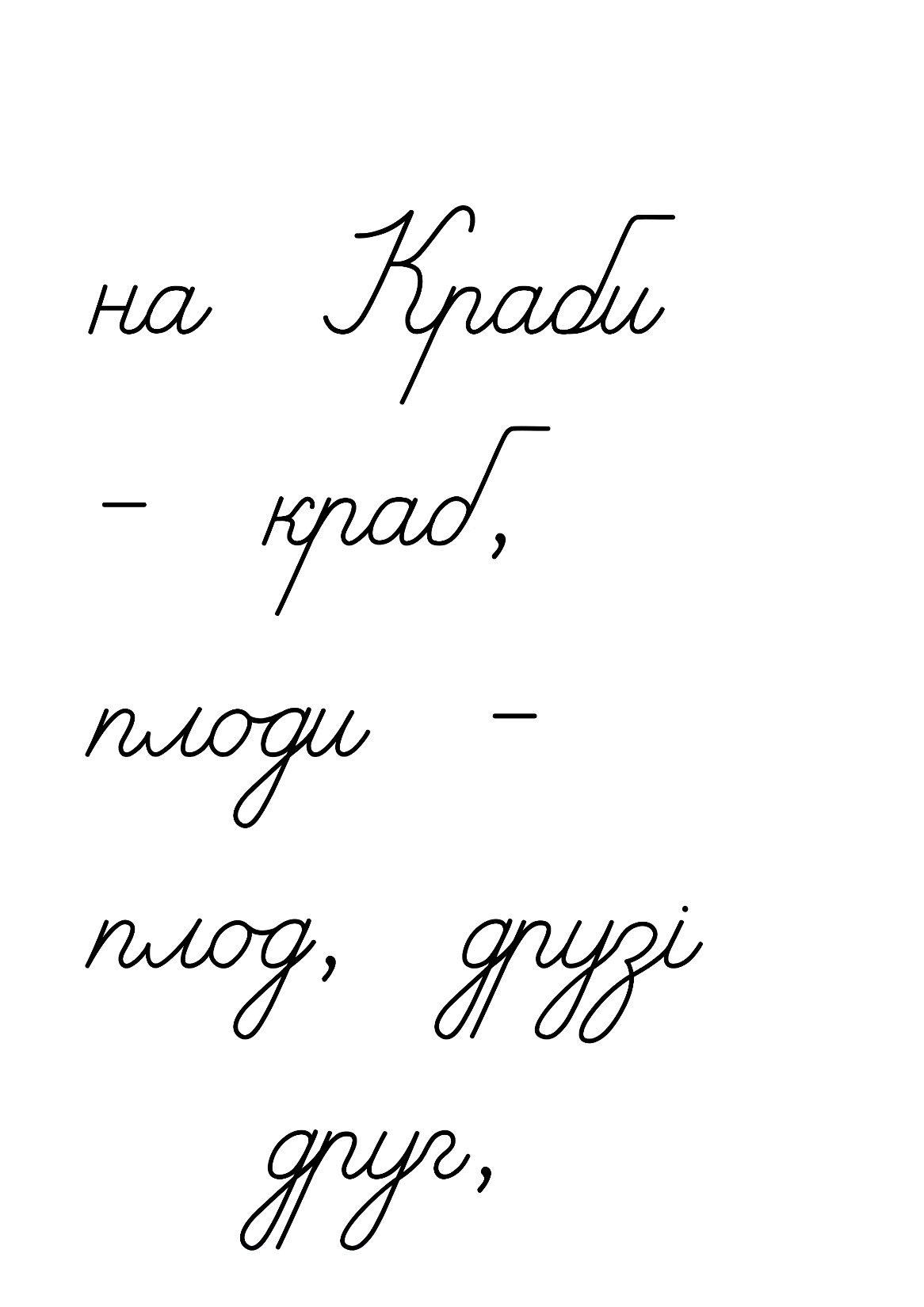 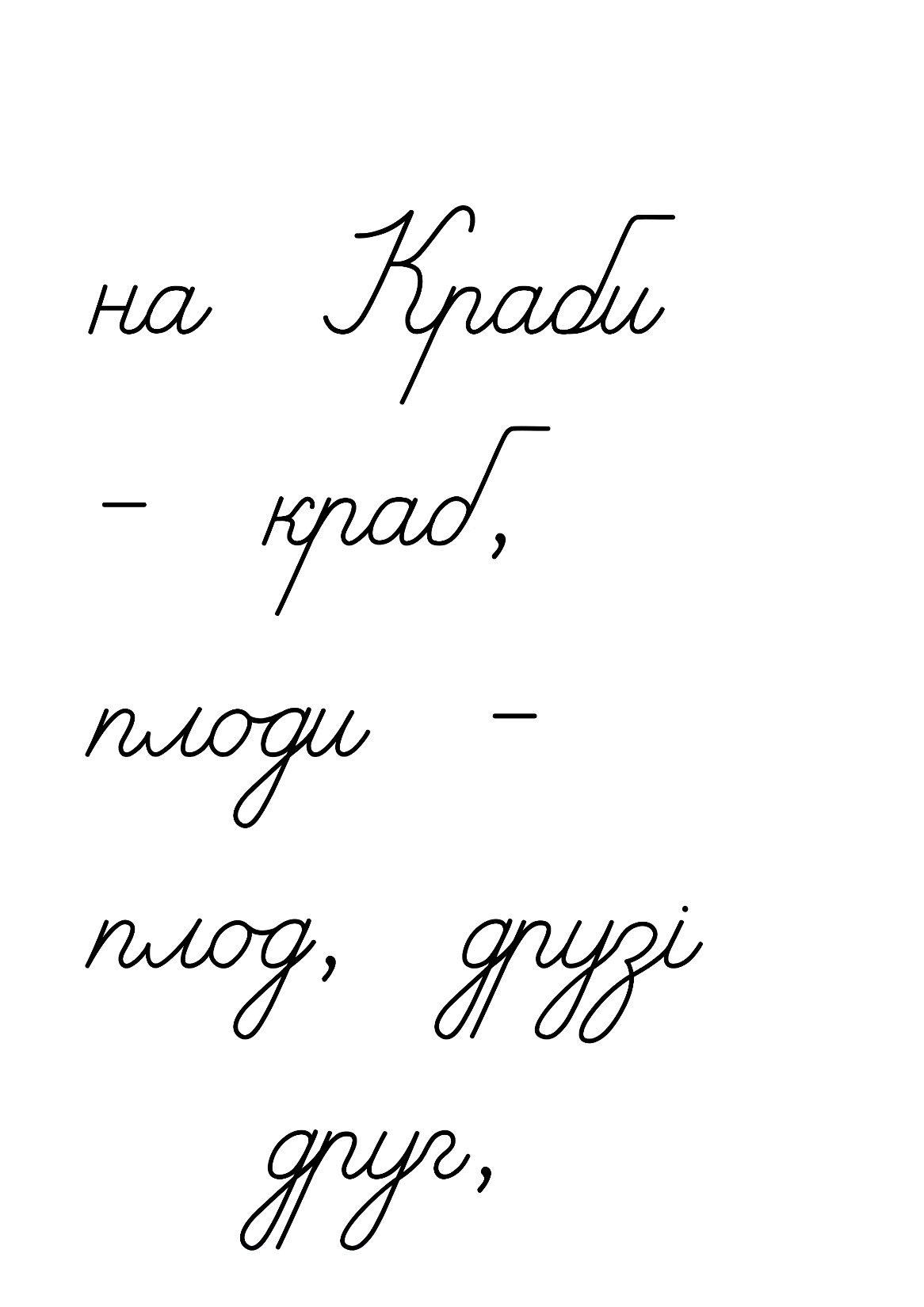 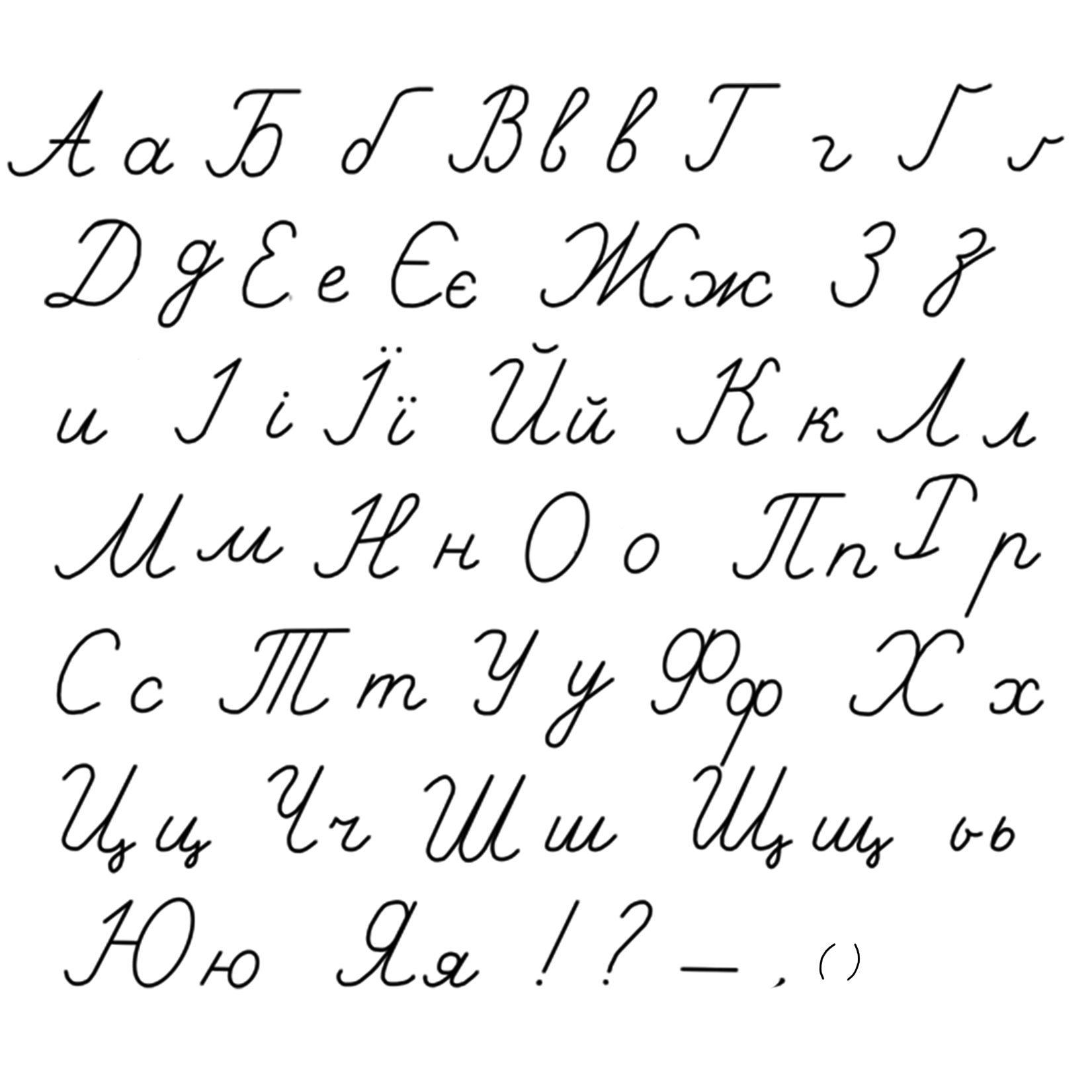 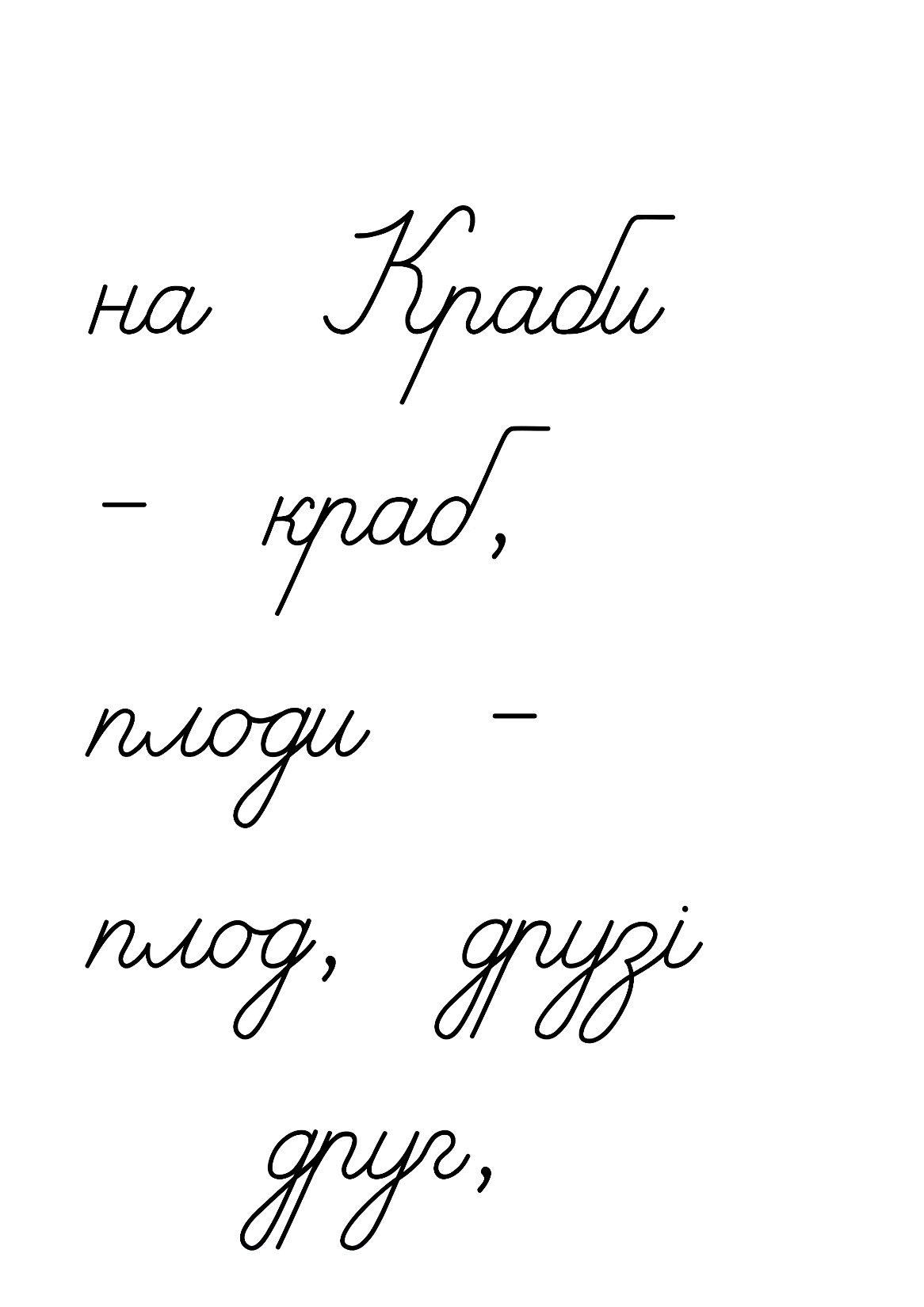 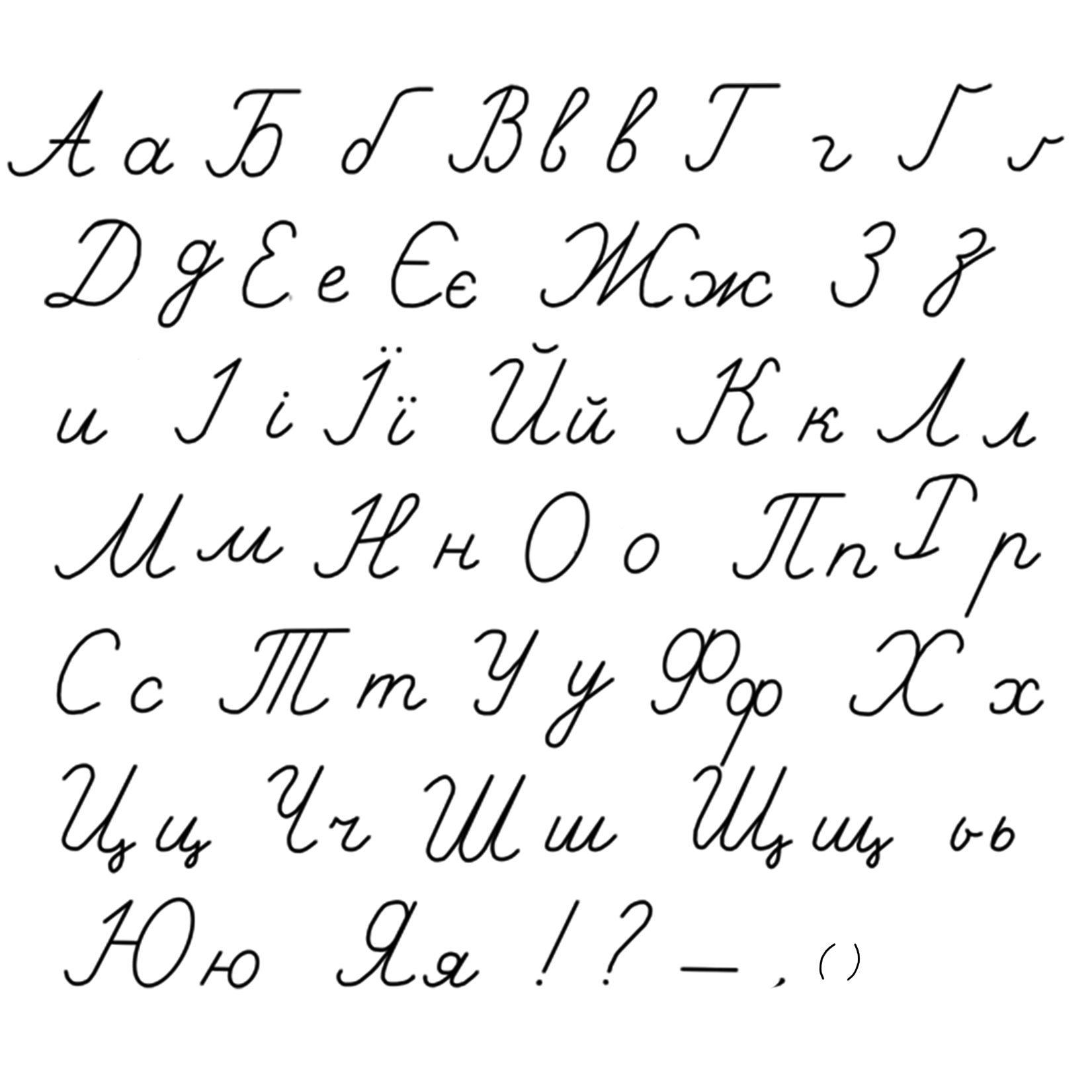 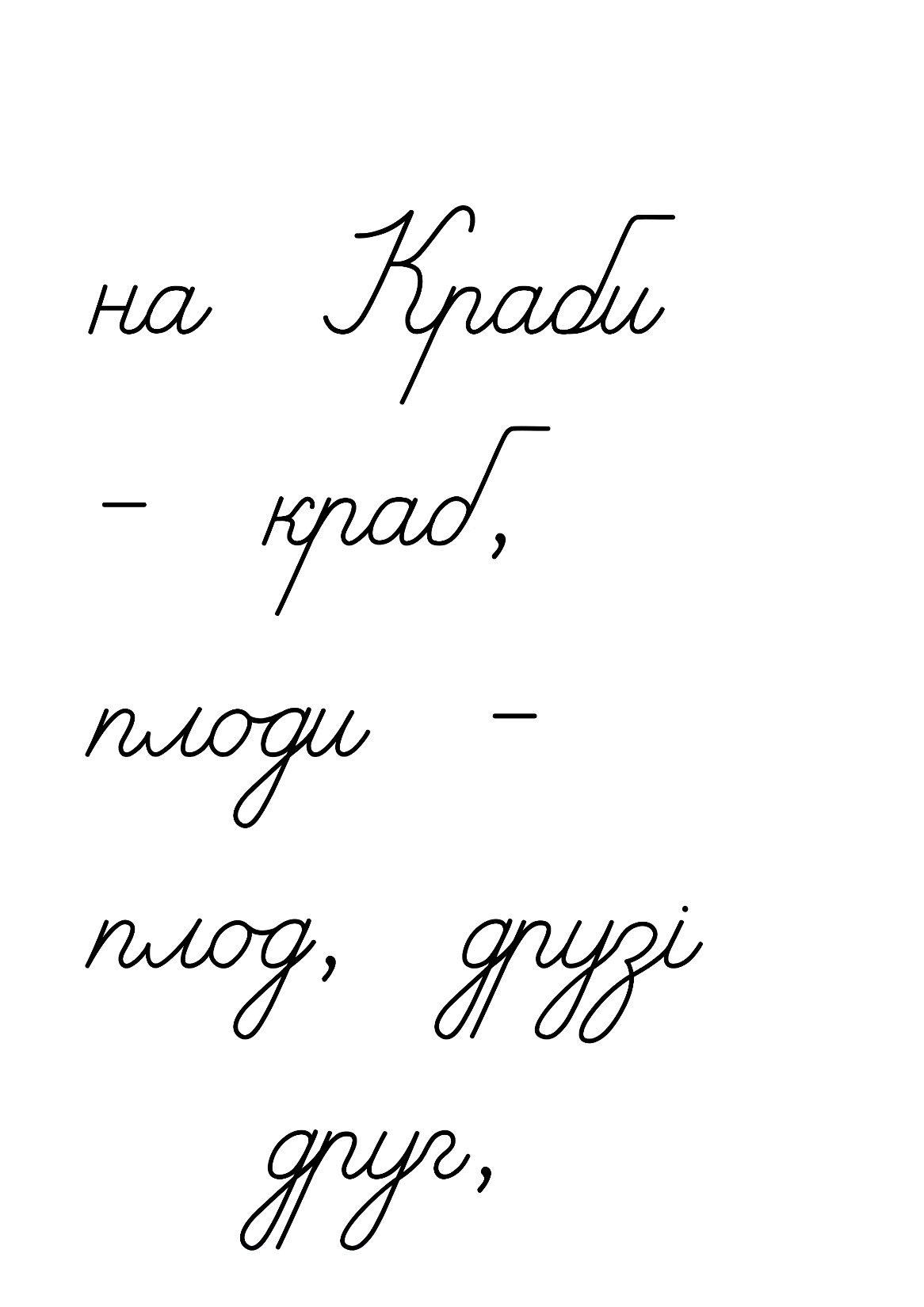 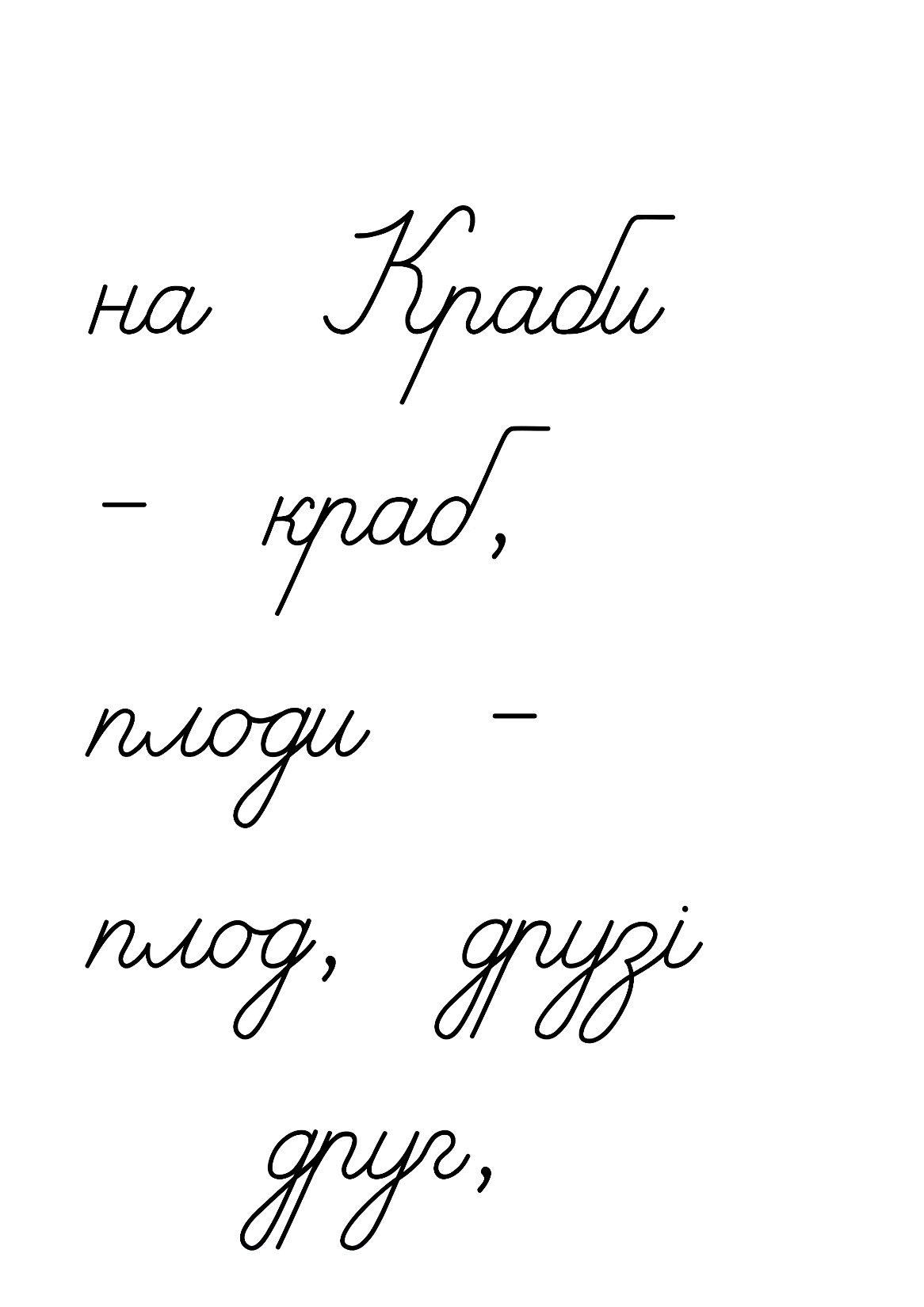 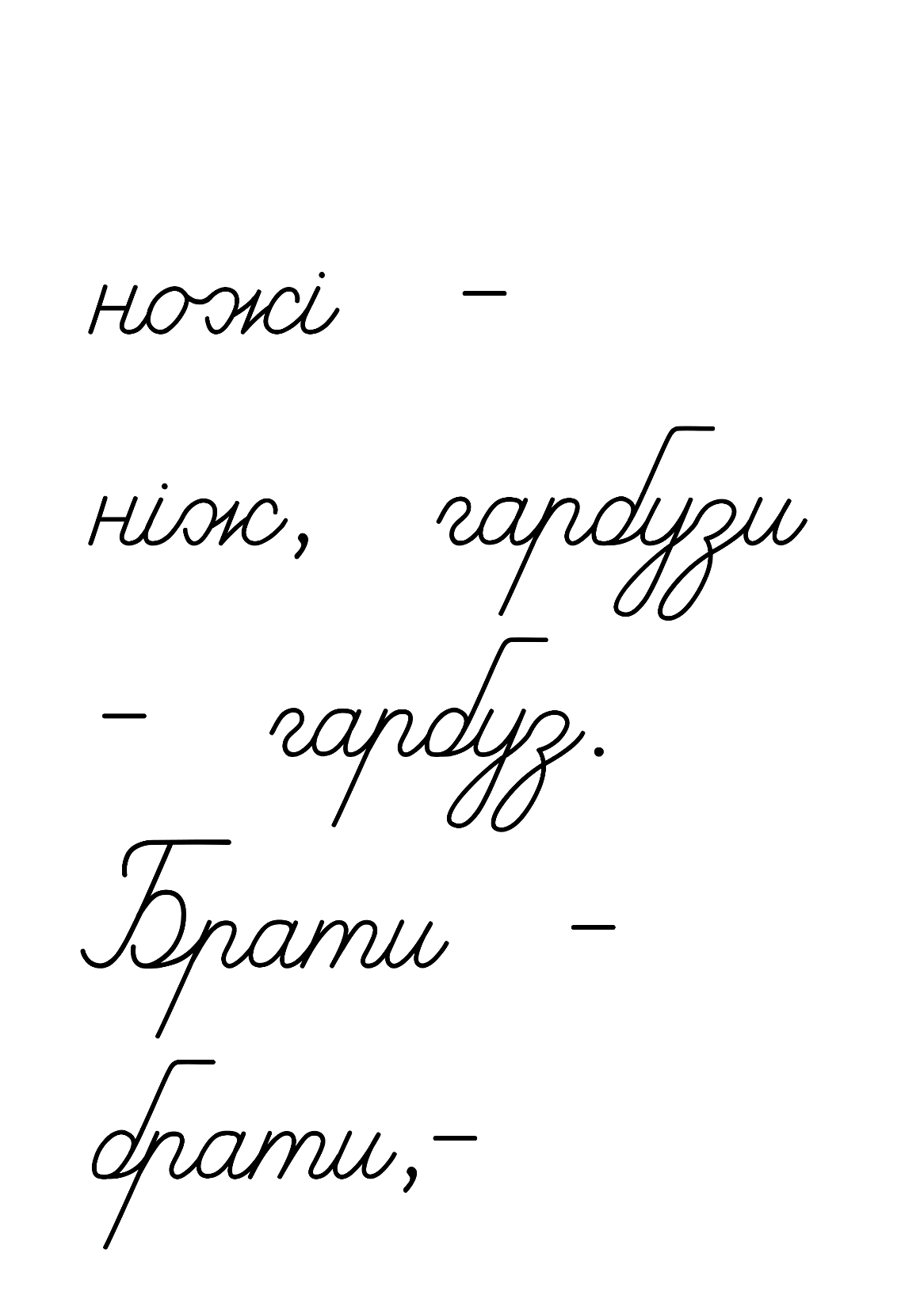 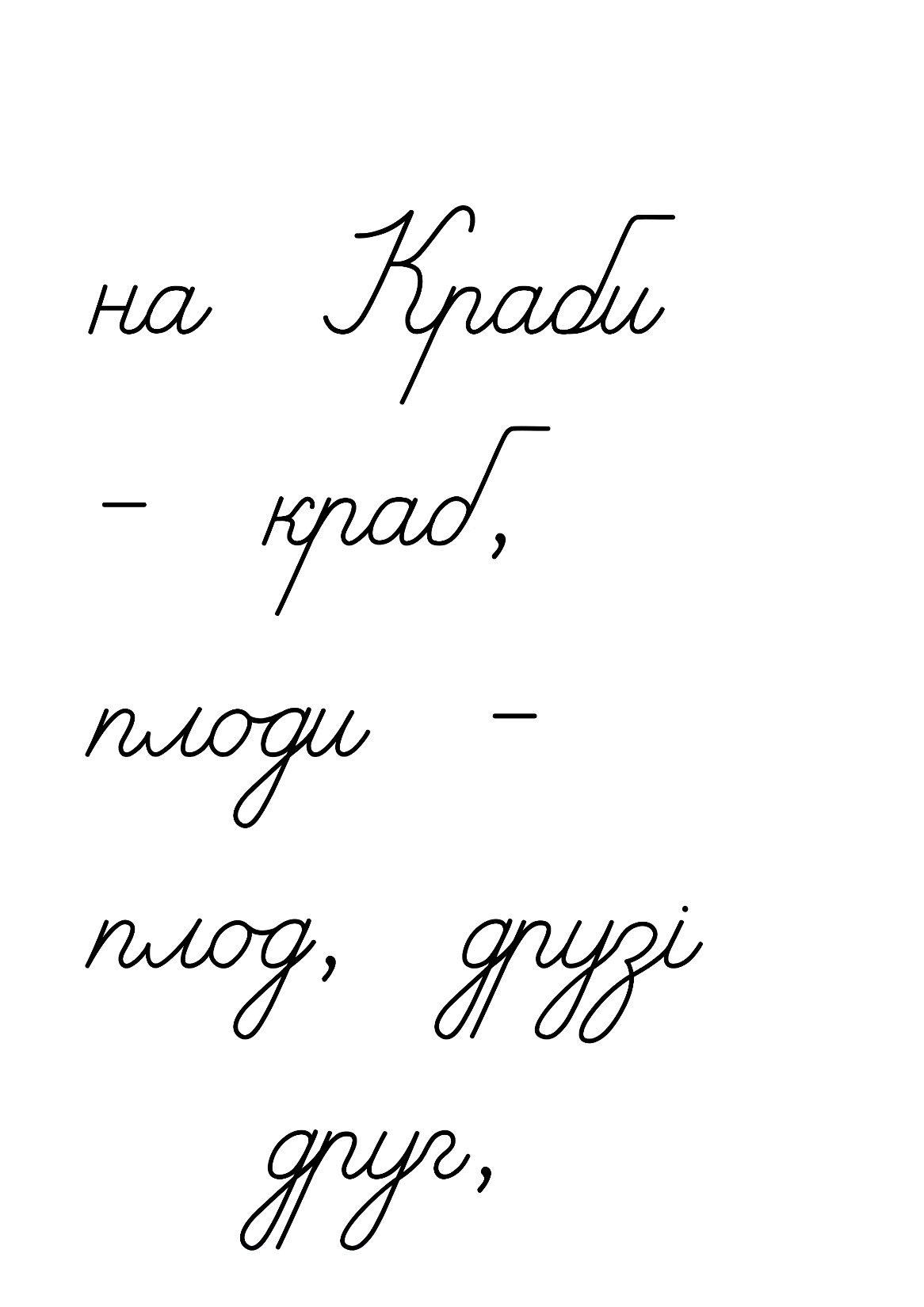 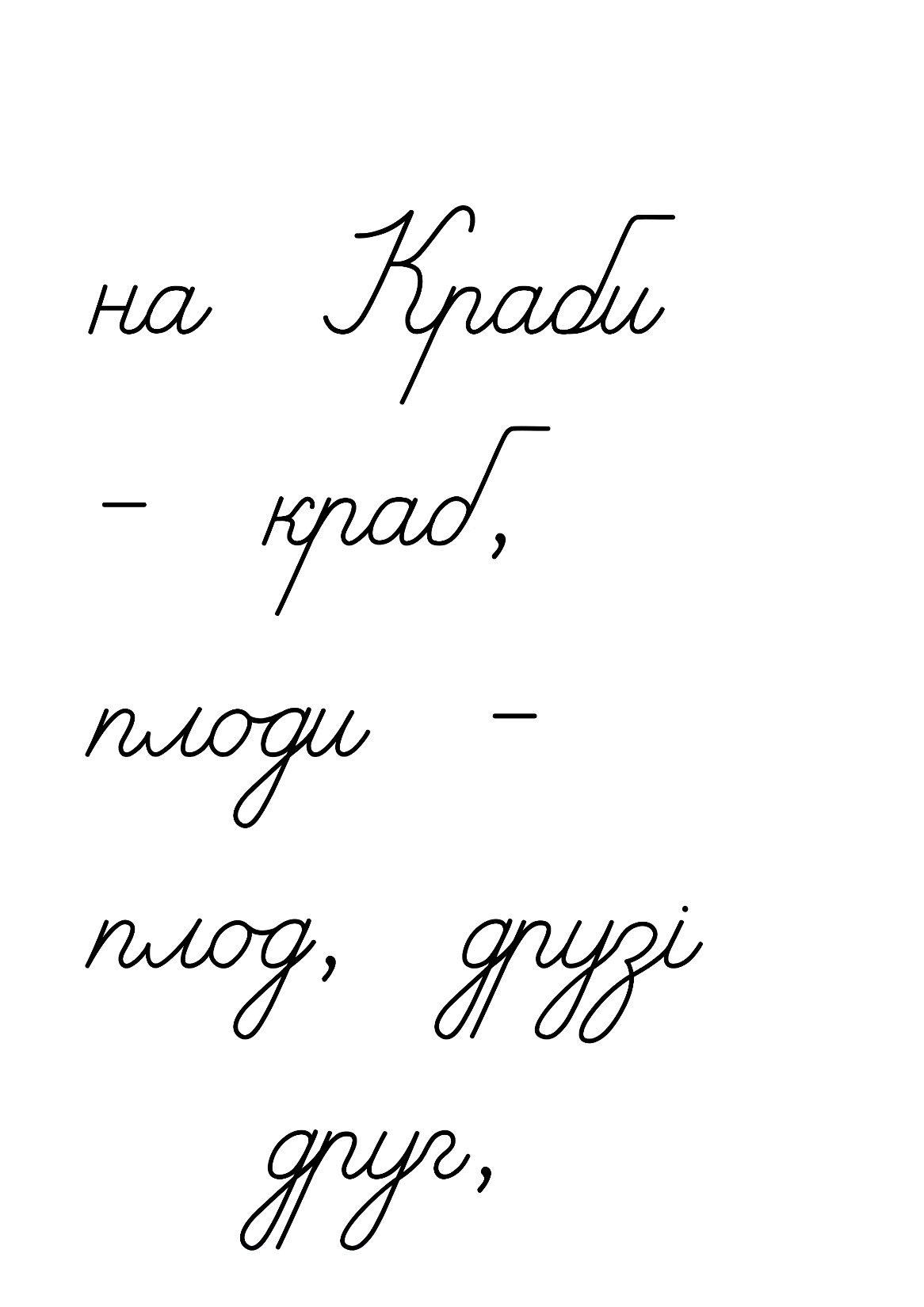 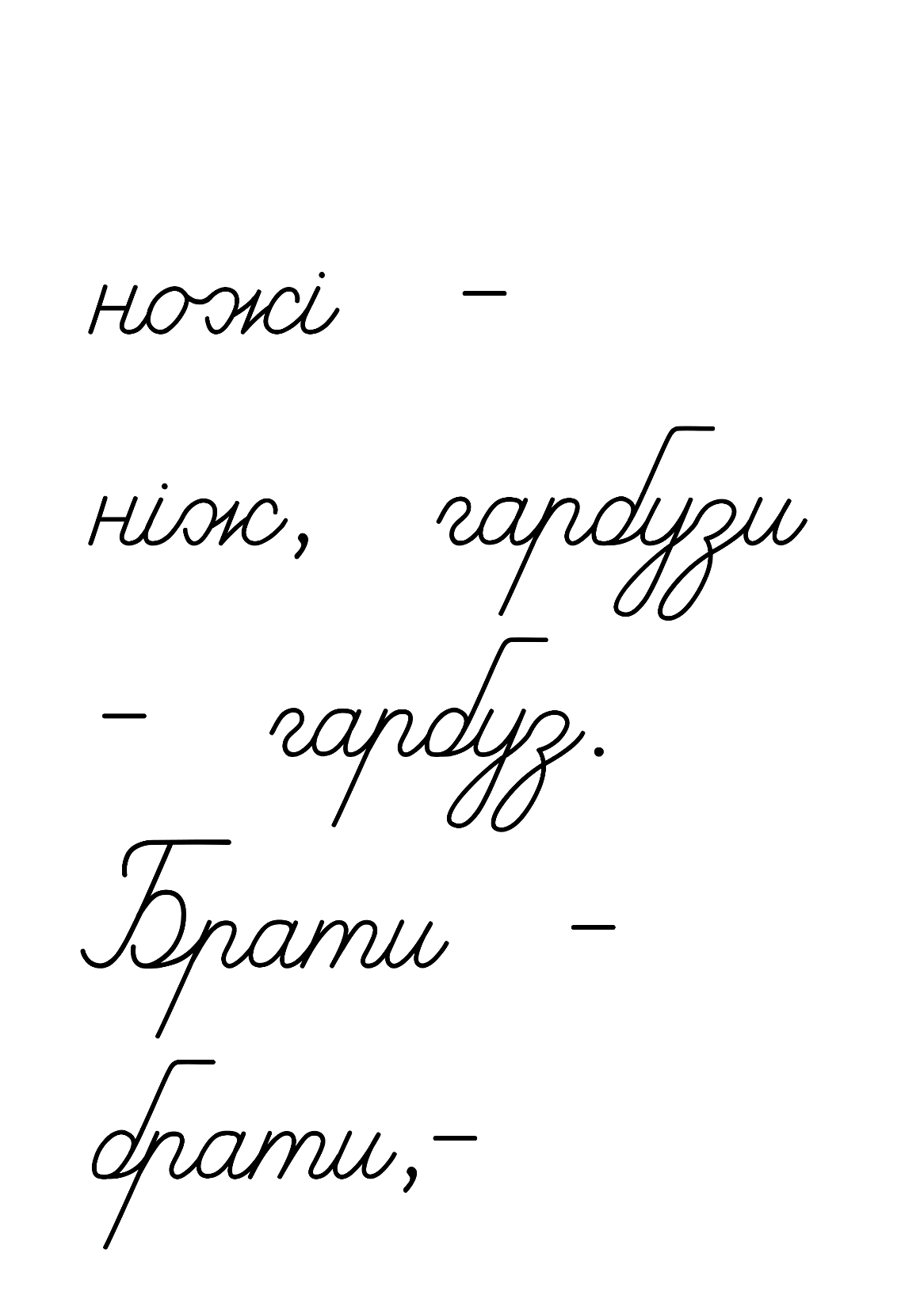 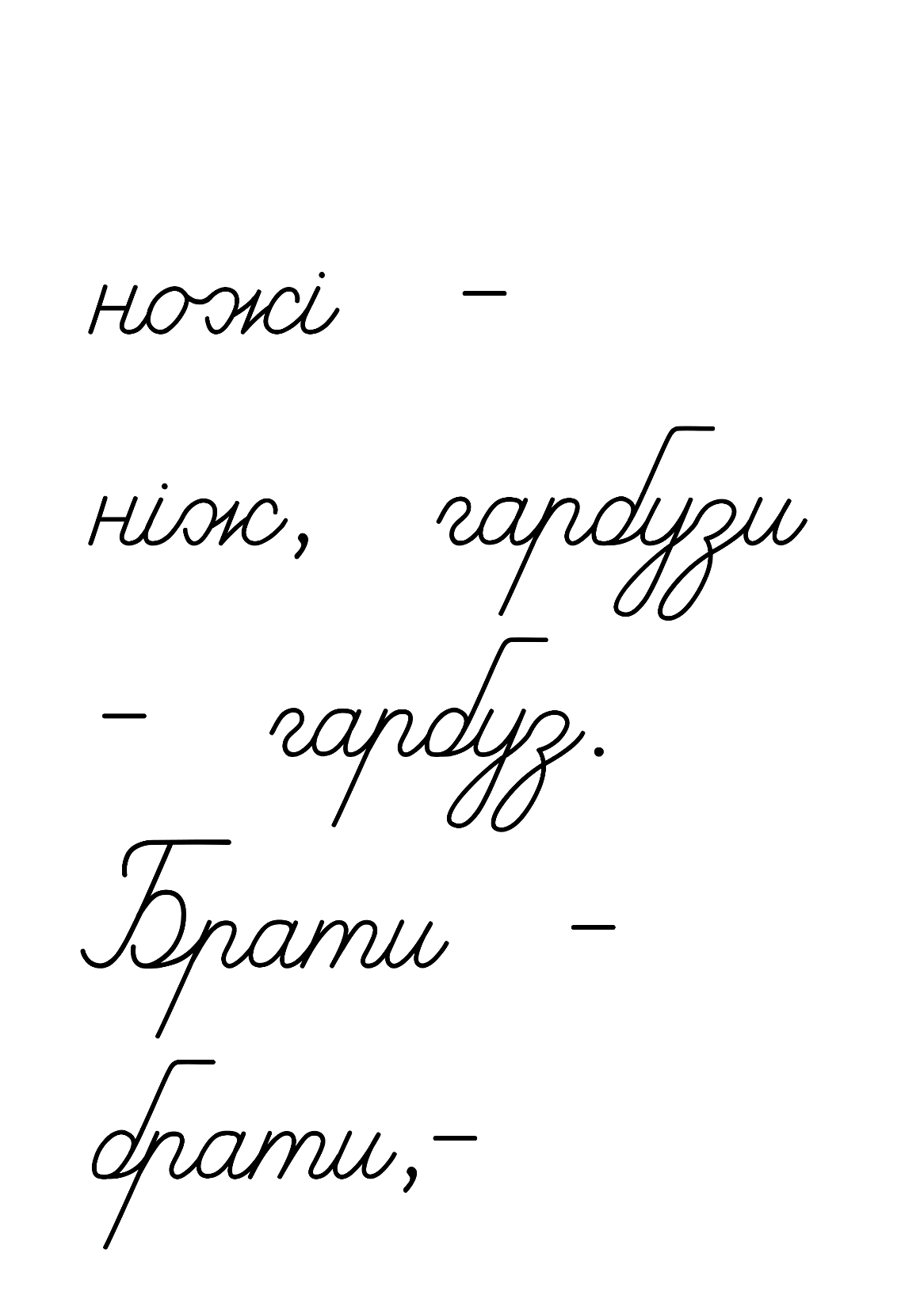 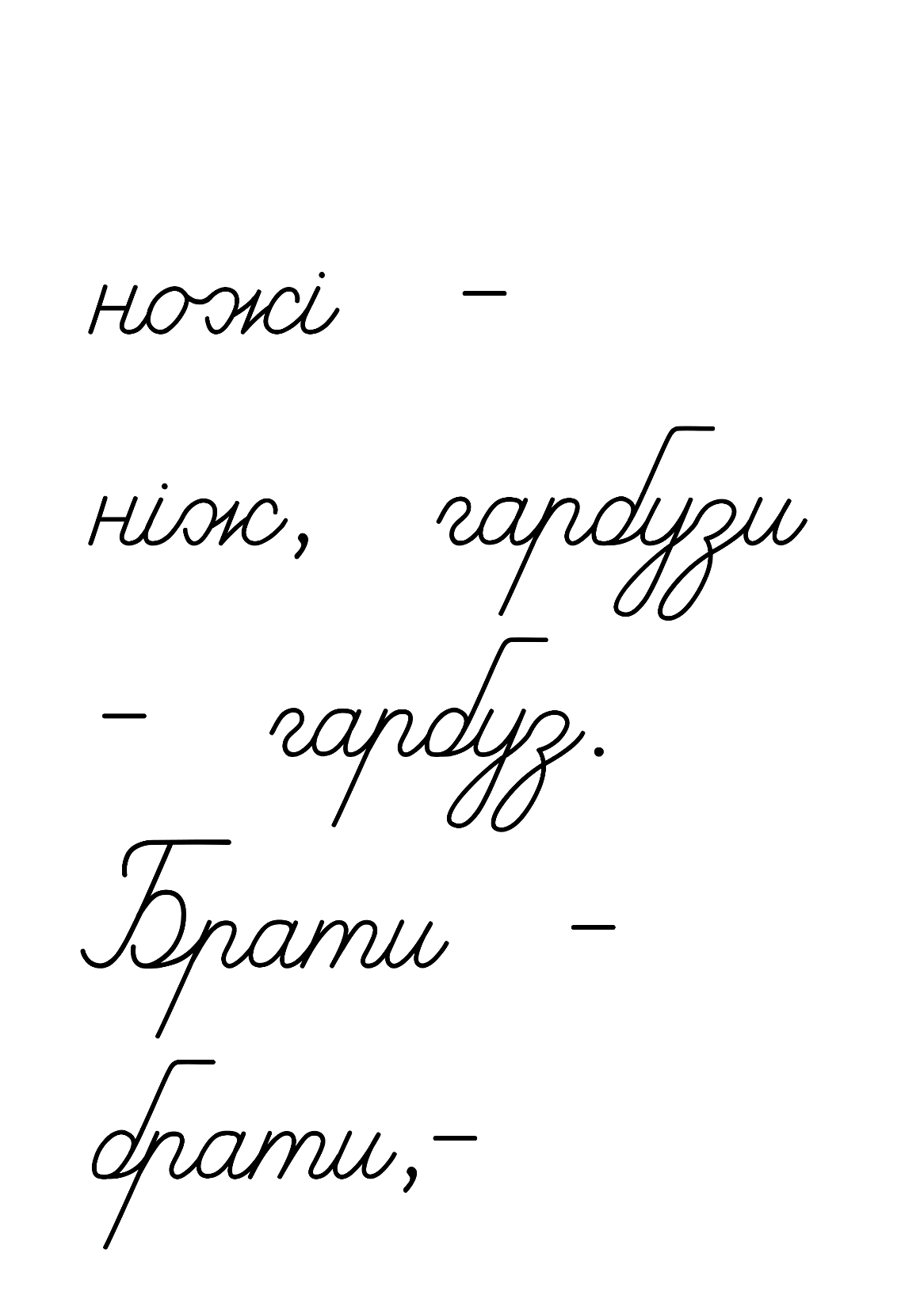 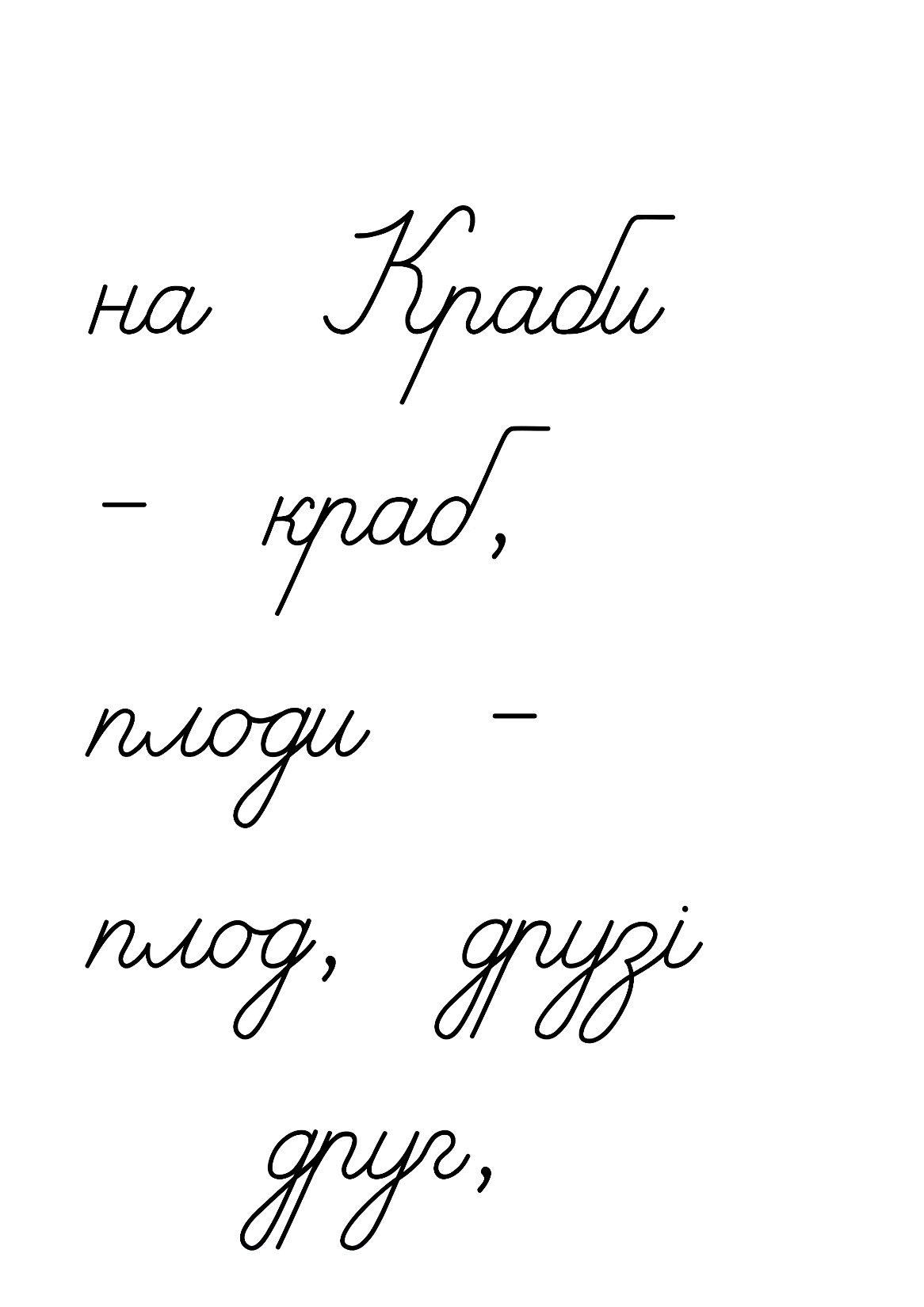 Підручник.
Сторінка
24
Робота в зошиті
1. Прочитай текст. Підкресли у виділених словах дзвінкі приголосні звуки, які стоять  у кінці складу. Покажи, як треба вимовляти слова із цими звуками.
2. Запиши слова за зразком. У словах другої колонки підкресли букви, які позначають дзвінкі приголосні звуки в кінці складу.
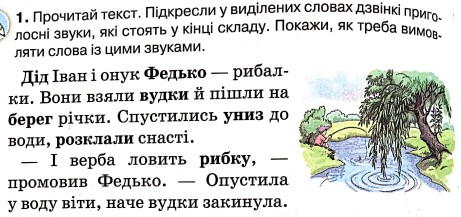 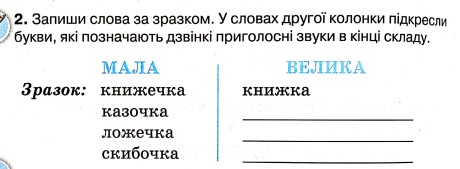 казка
ложка
скибка
3. Відгадай загадки. З’єднай кожну з відповідним малюнком
4. Розгадай ребус
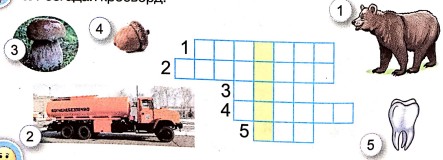 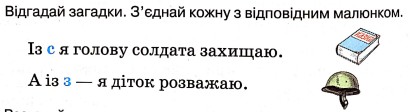 в е д м  і д ь
б е  н  з  о в о з
г р и б
ж  о л  у д ь
Сторінка
13
з у б
Вправа «Мікрофон»
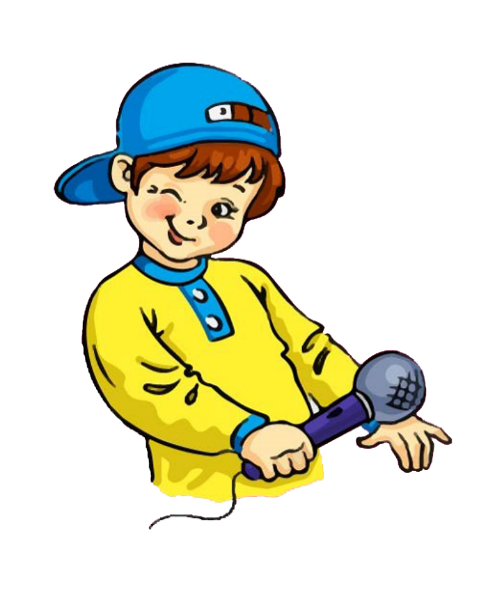 Пригадай, як вимовляємо дзвінкі приголосні в кінці слова та в кінці складу?
Назви кілька слів із дзвінкими приголосними в кінці слова, потім  в кінці складу.
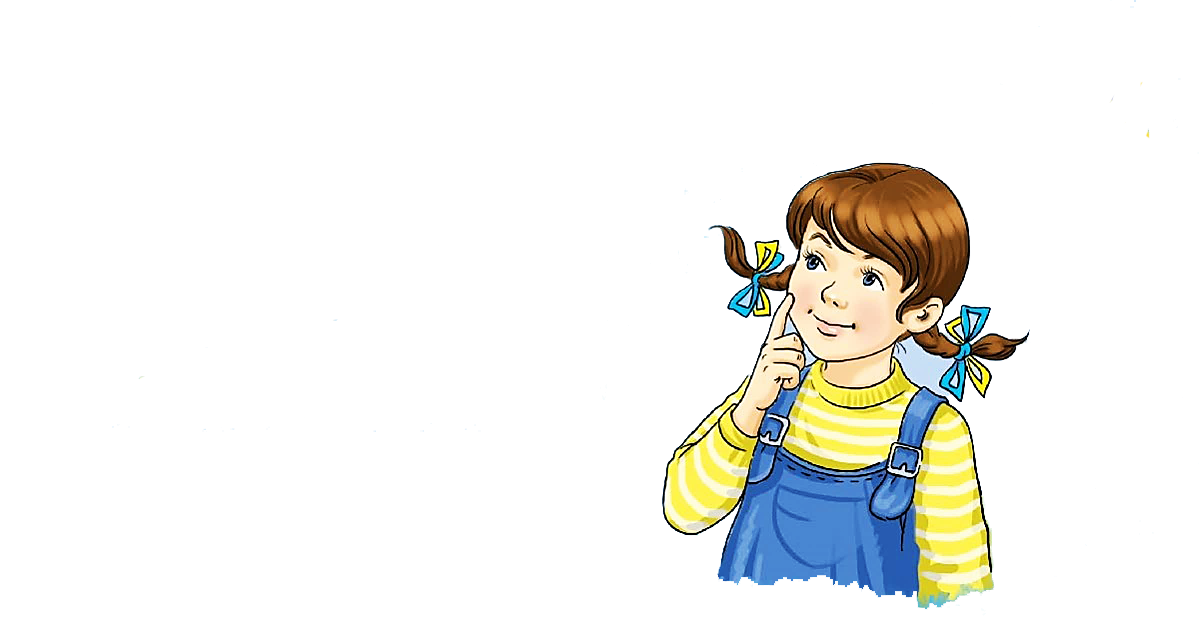 Рефлексія
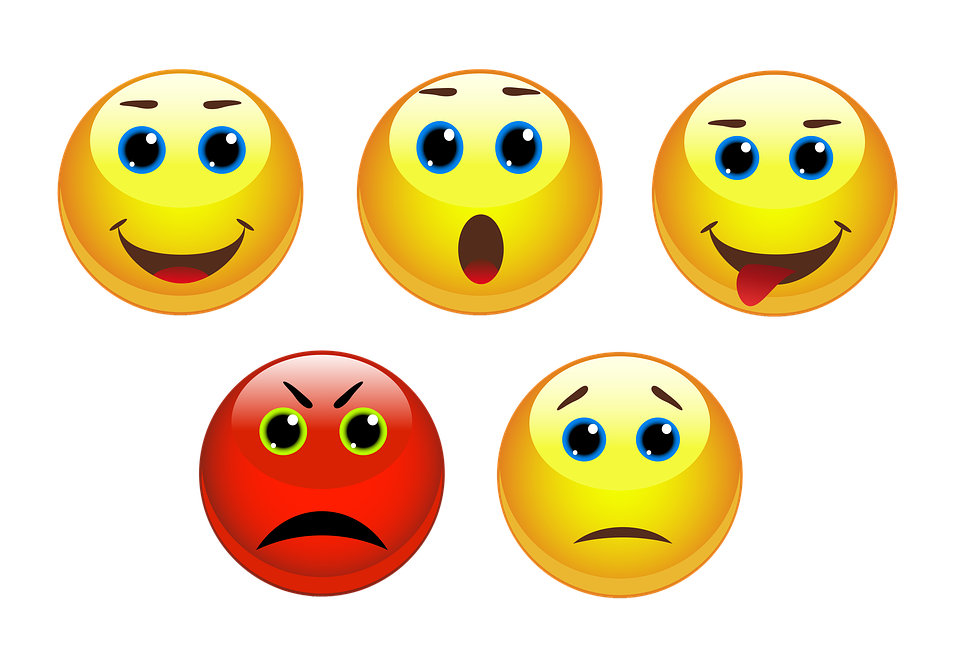 Розглянь смайли й вибери той, 
що відображає твій настрій після уроку
Урок мене здивував
З усім впорався
Все було легко
Урок розлютив
Я втомився